Министерство образования Республики Мордовия
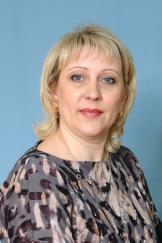 Портфолио
Гущариной Ларисы Алексеевны,
  воспитателя
МДОУ «Детский сад №98 комбинированного вида» г. о. Саранск
Профессиональное образование: высшее, МГПИ им. М.Е. Евсевьева
Специальность: «Филология. Русский язык и литература»
Квалификация: учитель русского языка и литературы.
Диплом: № 1292
Дата выдачи: 30 июня1999 г.
Общий трудовой стаж: 10 лет
Стаж педагогической работы: 9 лет
В данном учреждении: 9 лет
Занимаемая должность: воспитатель
Квалификационная категория: первая , № 276 от 21.12.2016 г.
Представление собственного инновационного педагогического опыта размещено на сайте  МДОУ «Детский сад №98 комбинированного вида» / https://ds98sar.schoolrm.ru/sveden/employees/11240/181953/
https://nsportal.ru/gushcharina-larisa-alekseevna
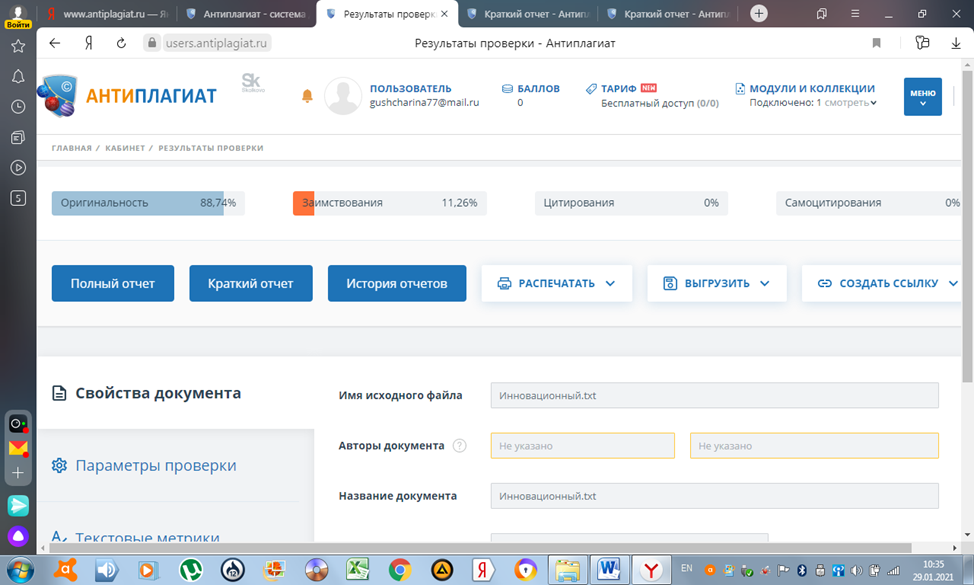 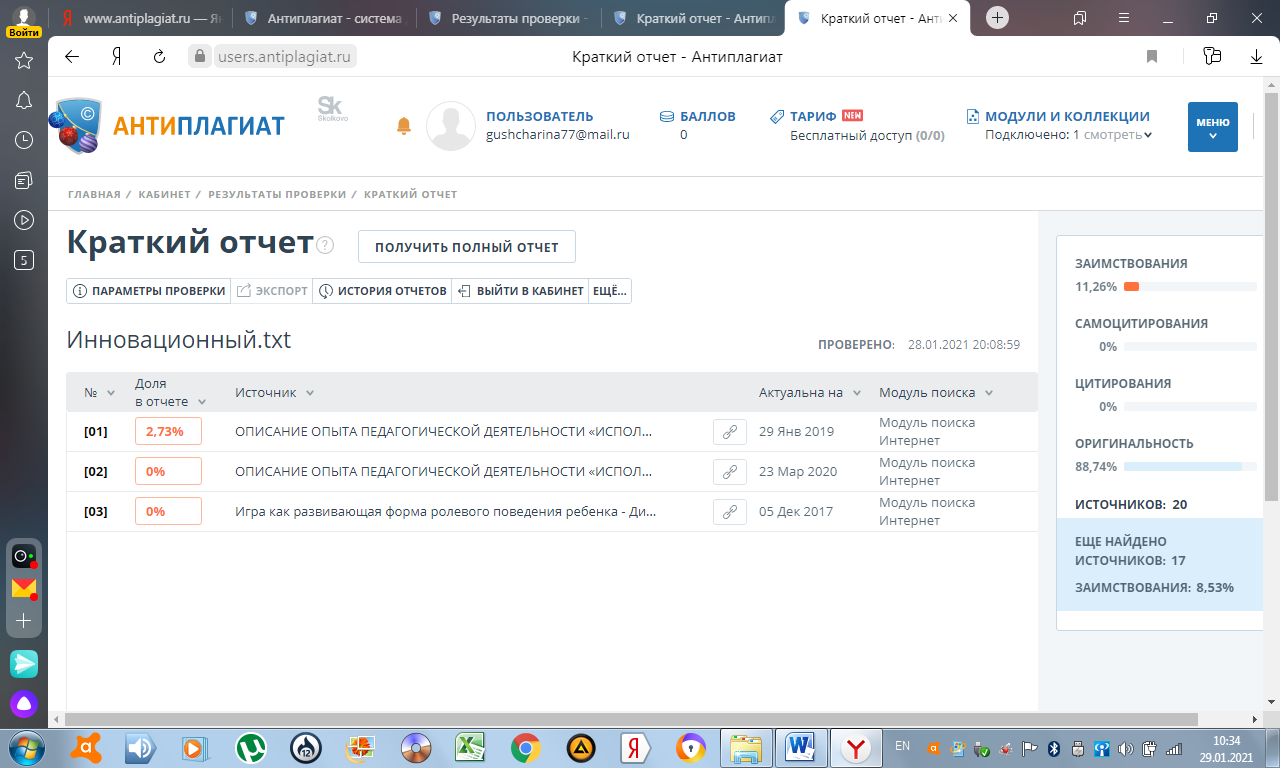 1. Участие в инновационной (экспериментальной) деятельности
Муниципальный уровень
инновационная деятельность МДОУ «Детский сад №98 комбинированного вида»
«Внедрение инновационных педагогических технологий в образовательный процесс дошкольной организации», 
2017-2022 г. г.
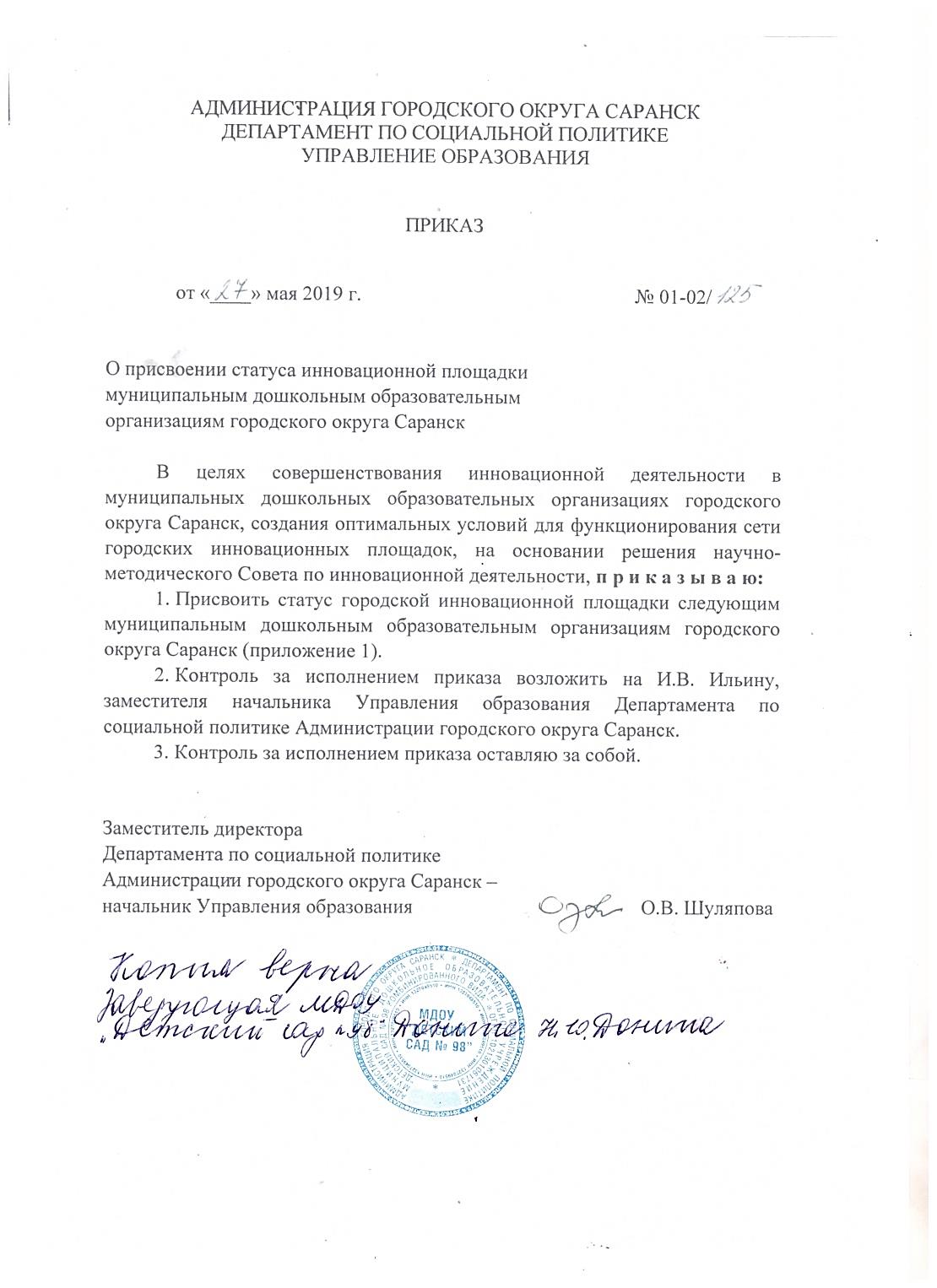 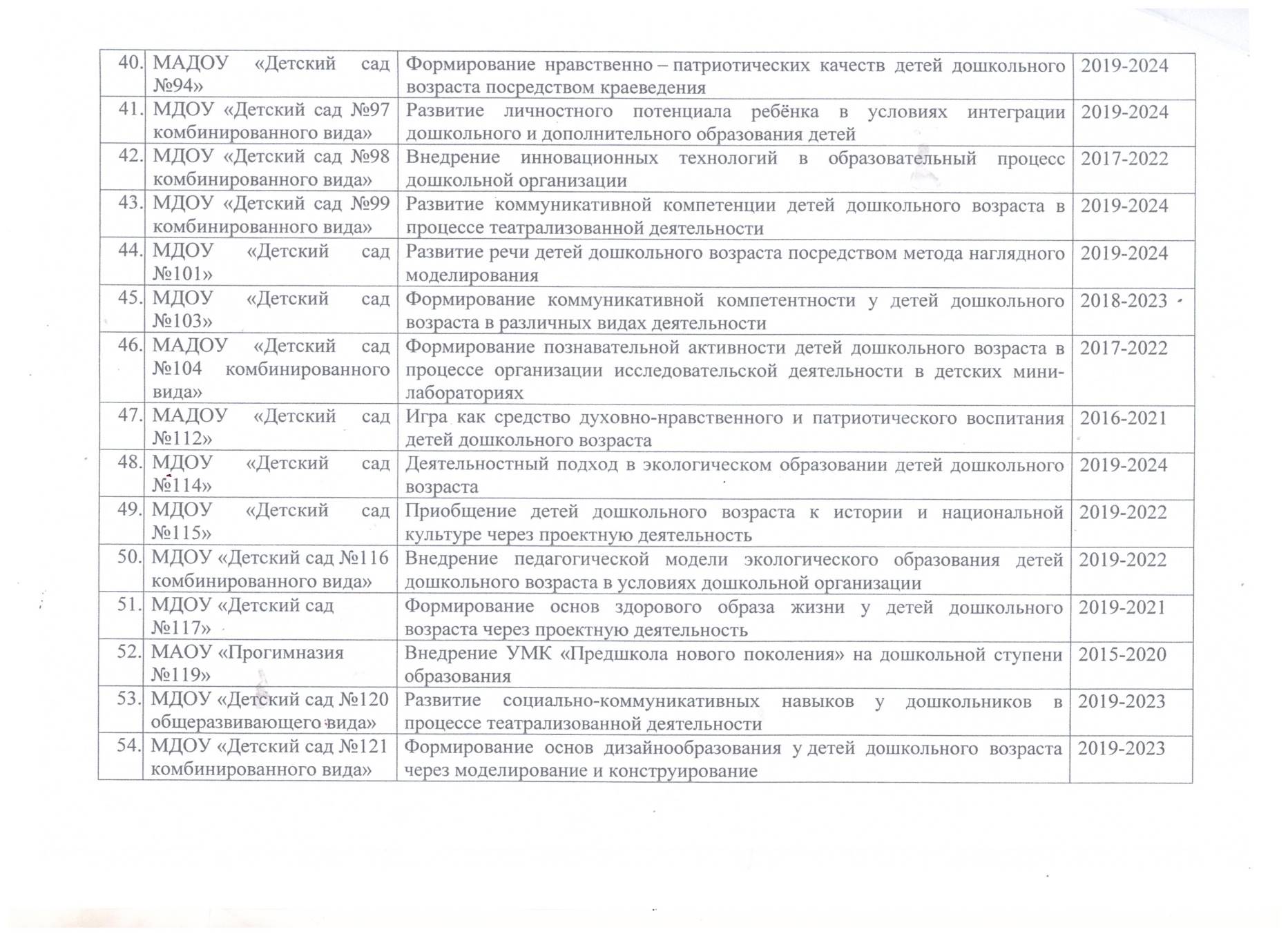 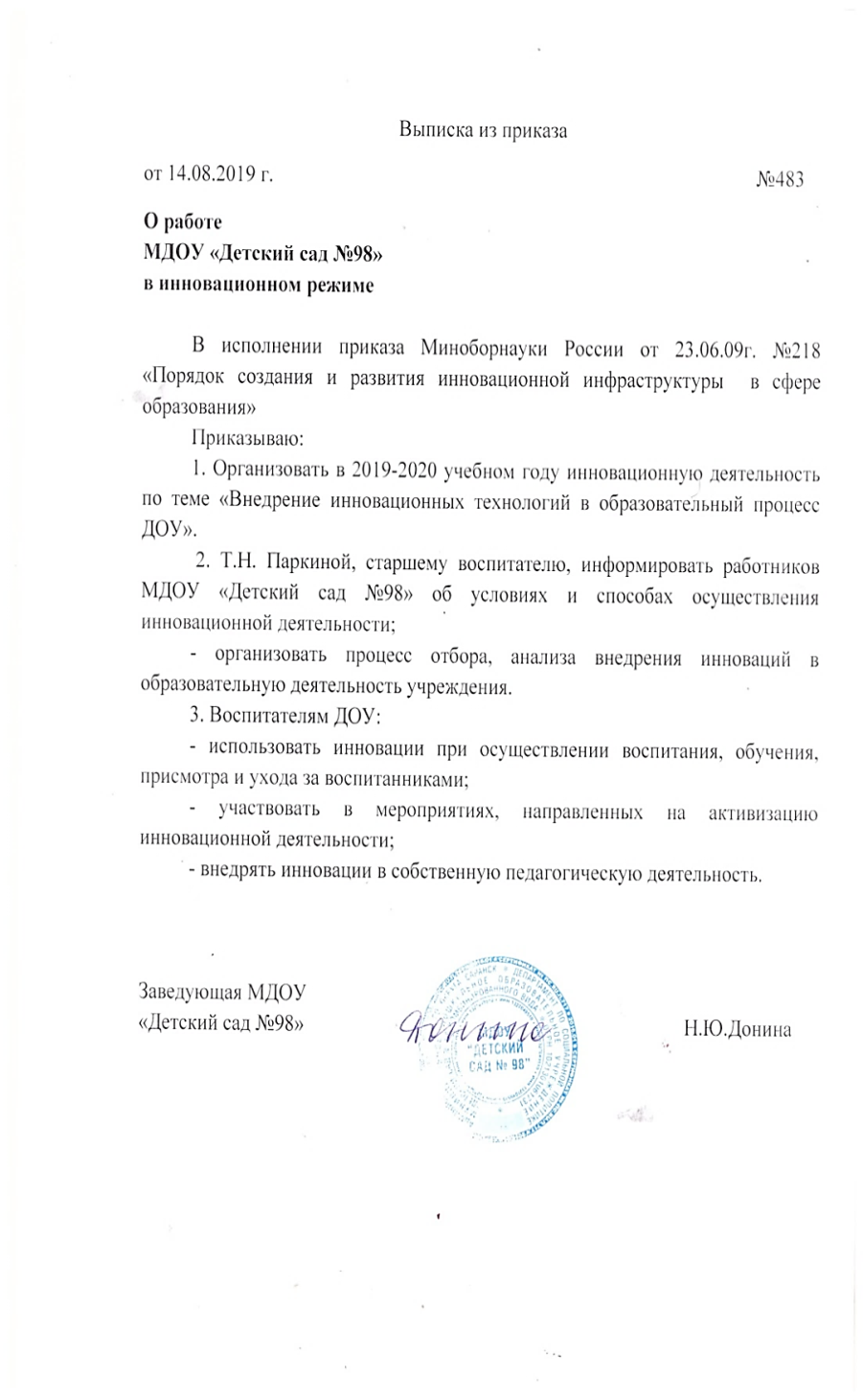 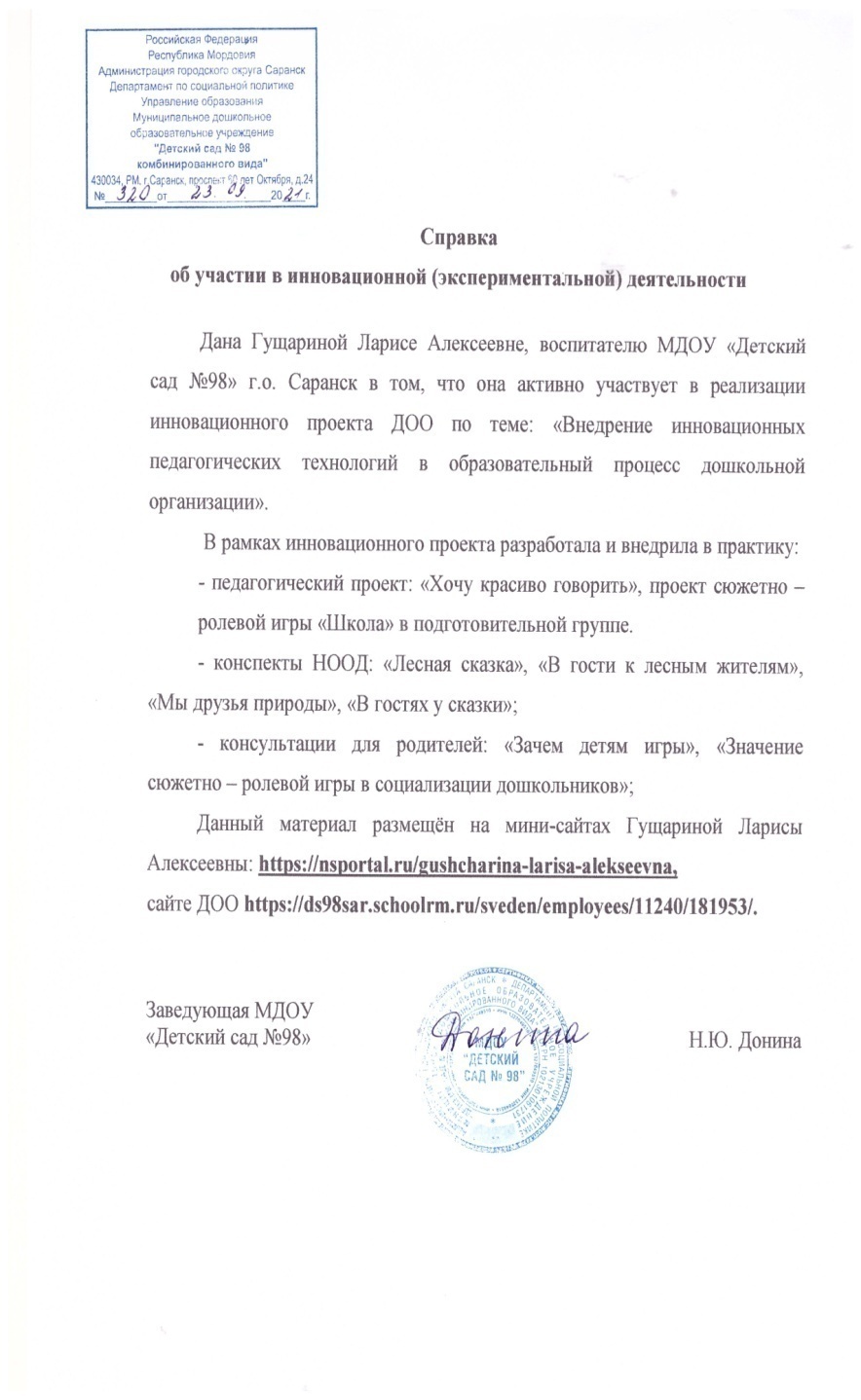 2. Наставничество
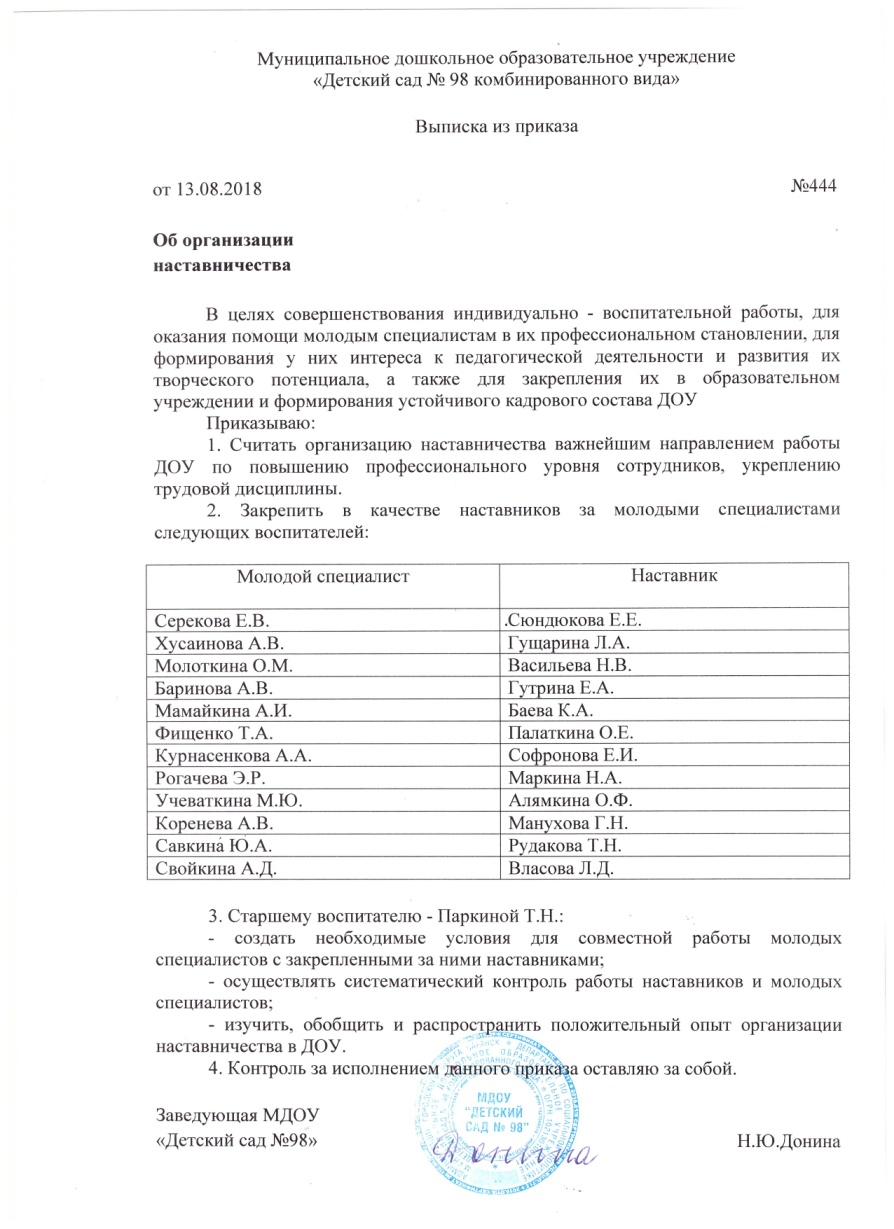 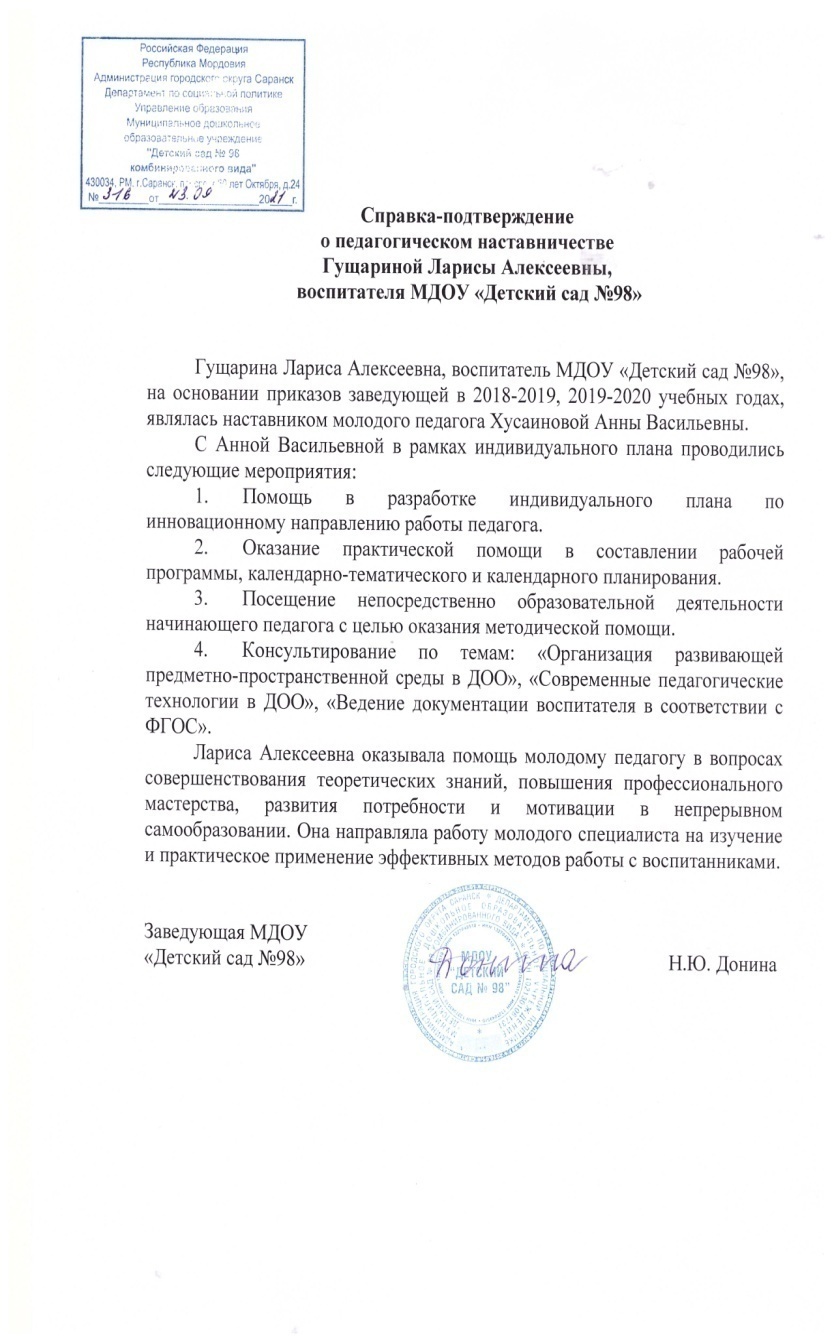 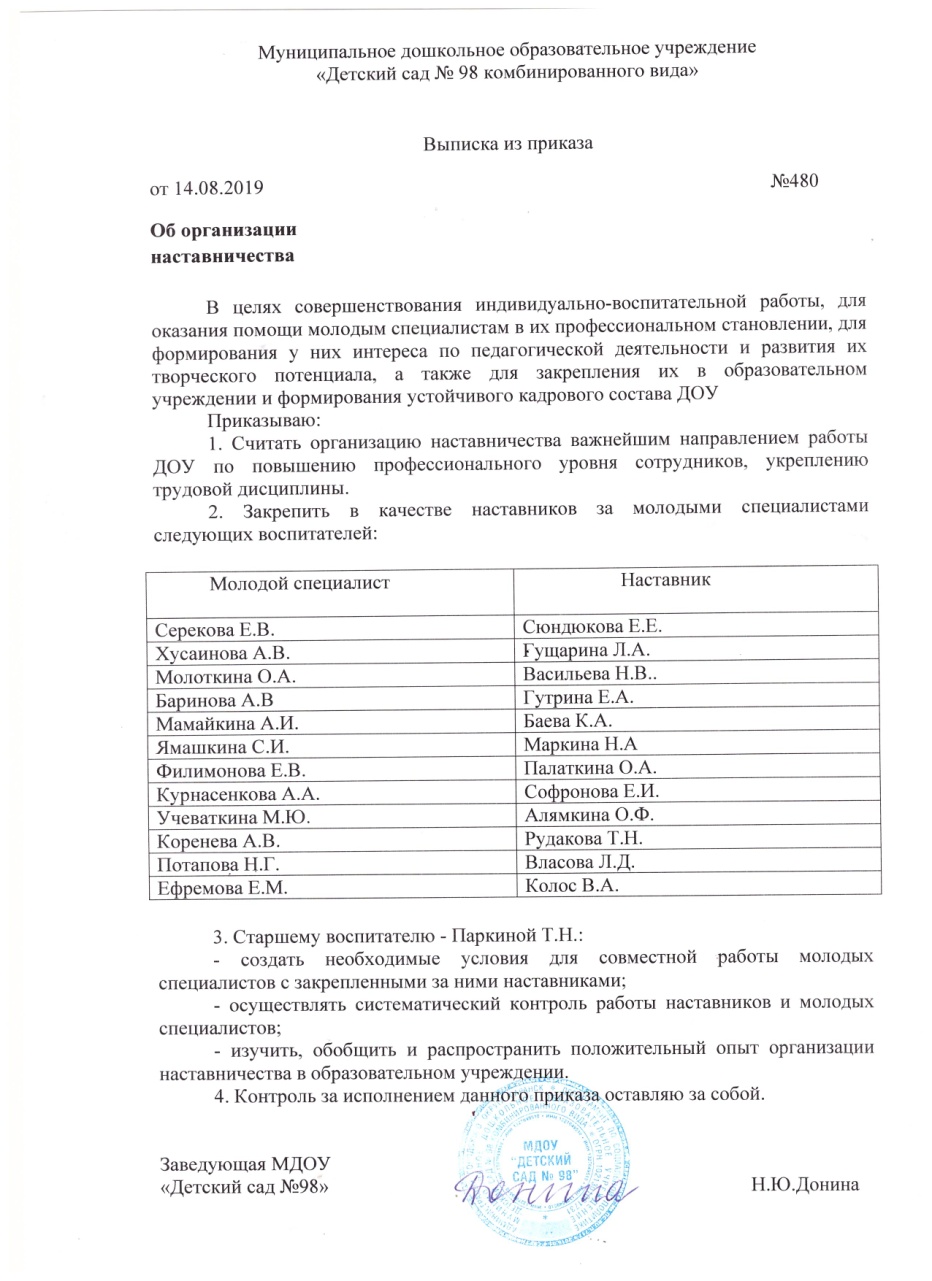 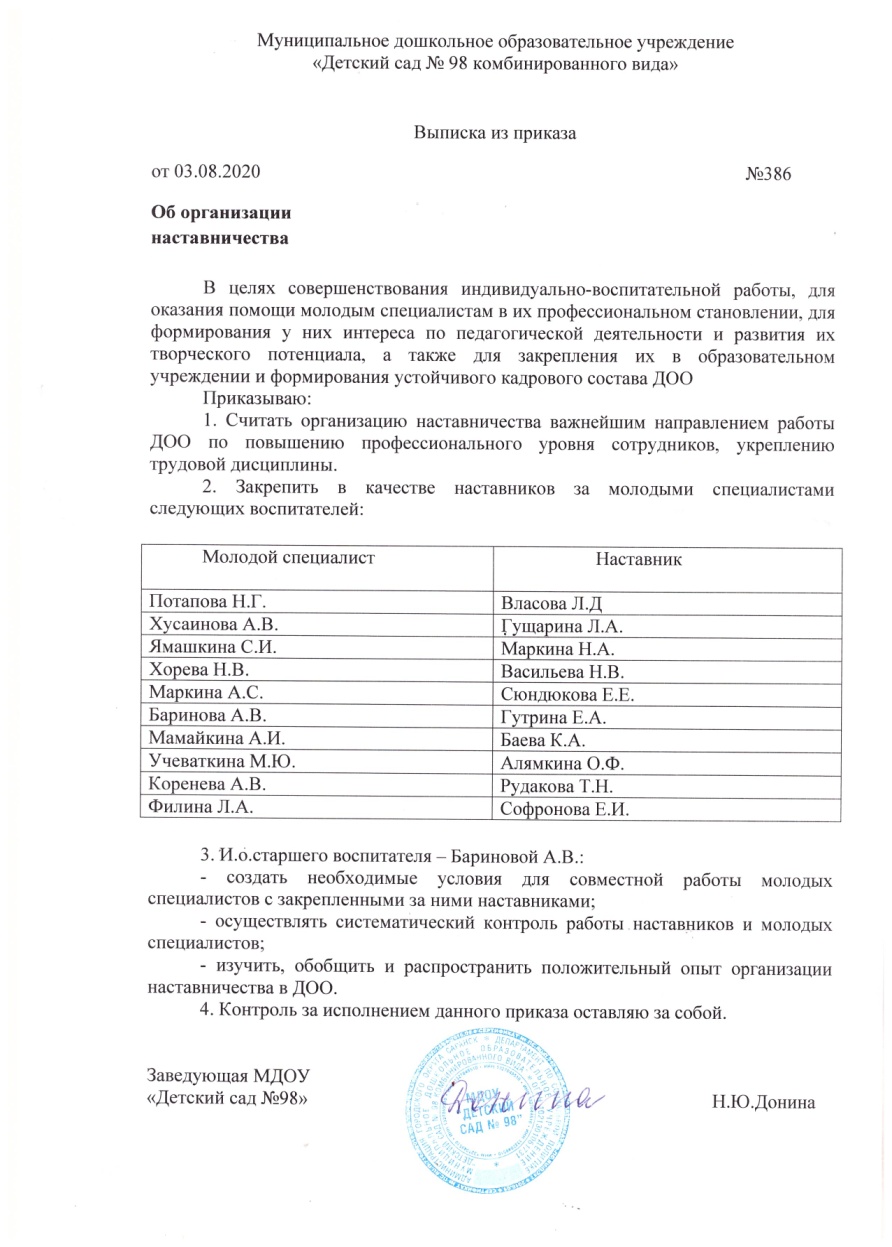 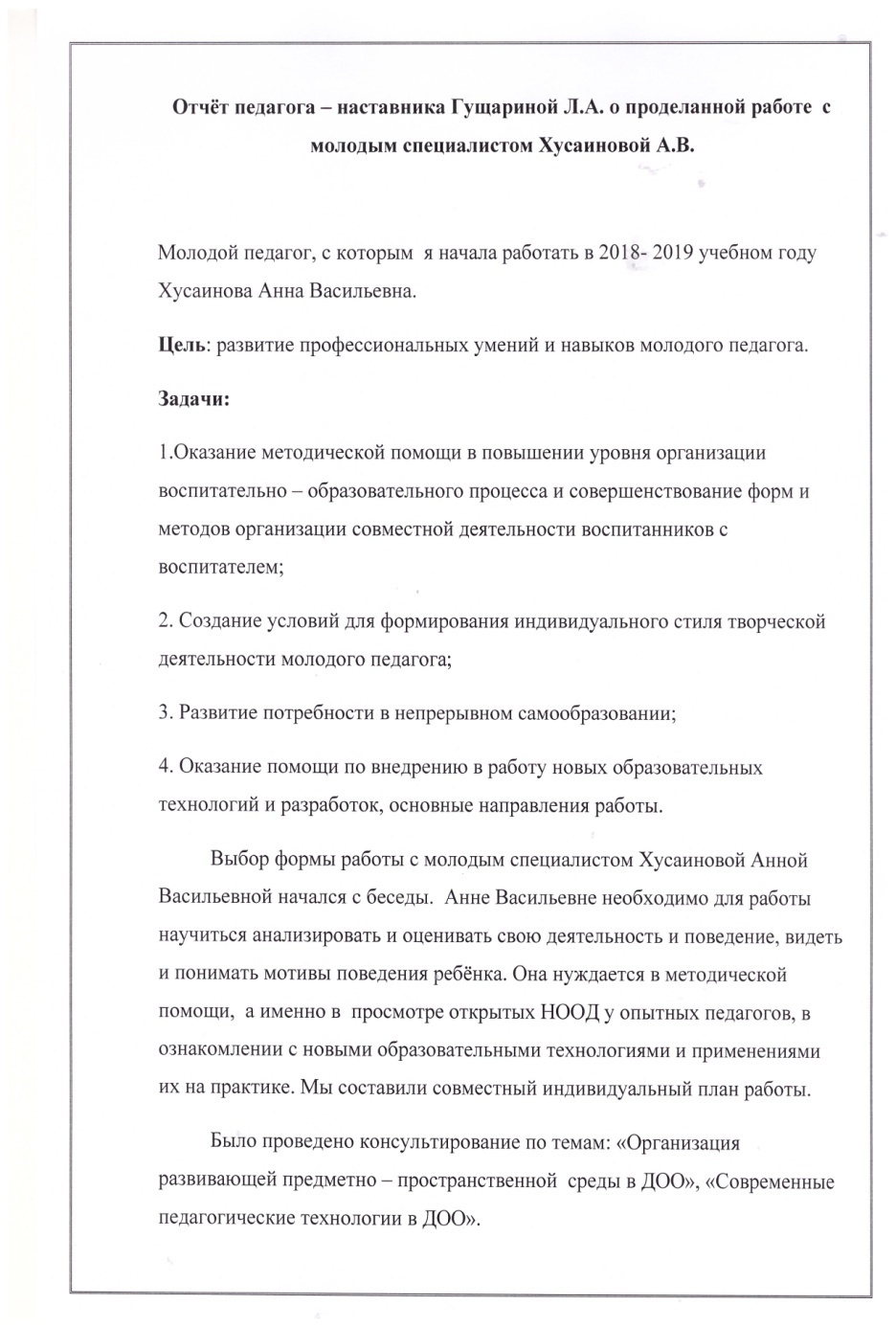 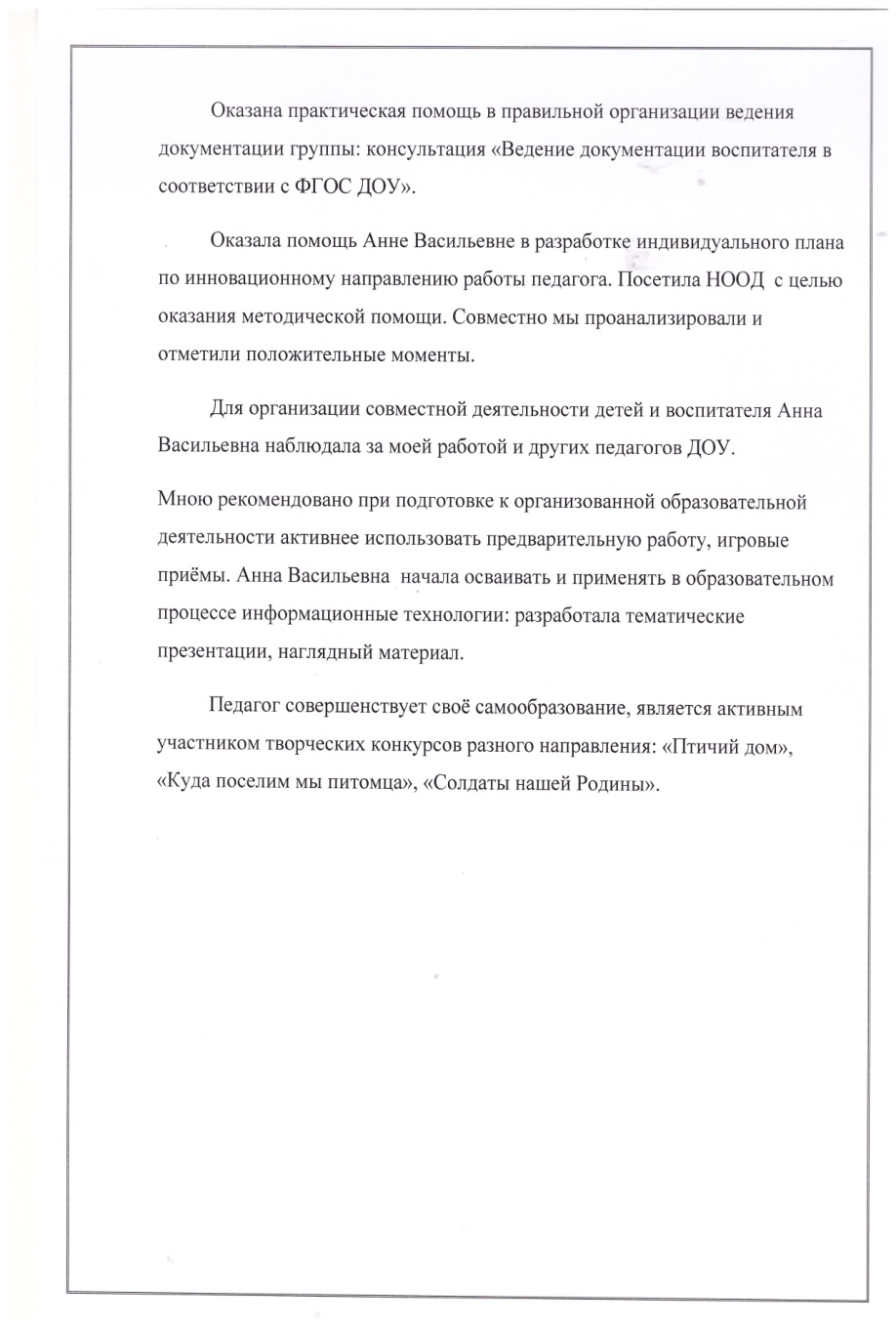 3. Наличие публикаций
Материалы, прошедшие экспертизу на сайтах, порталах сети Интернет
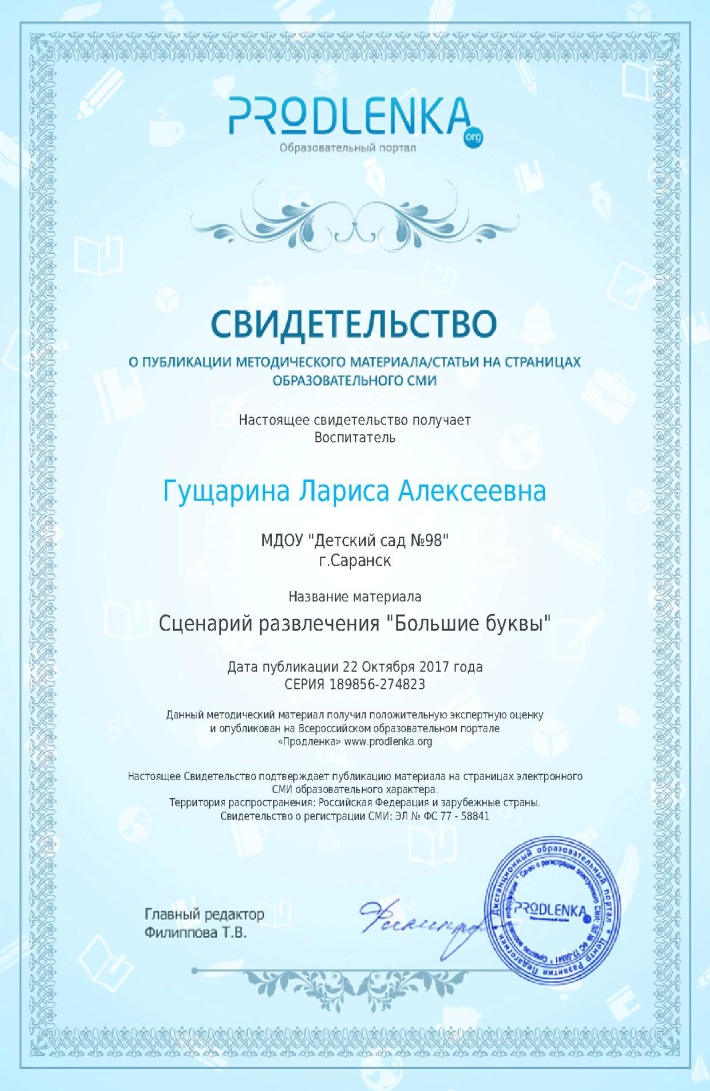 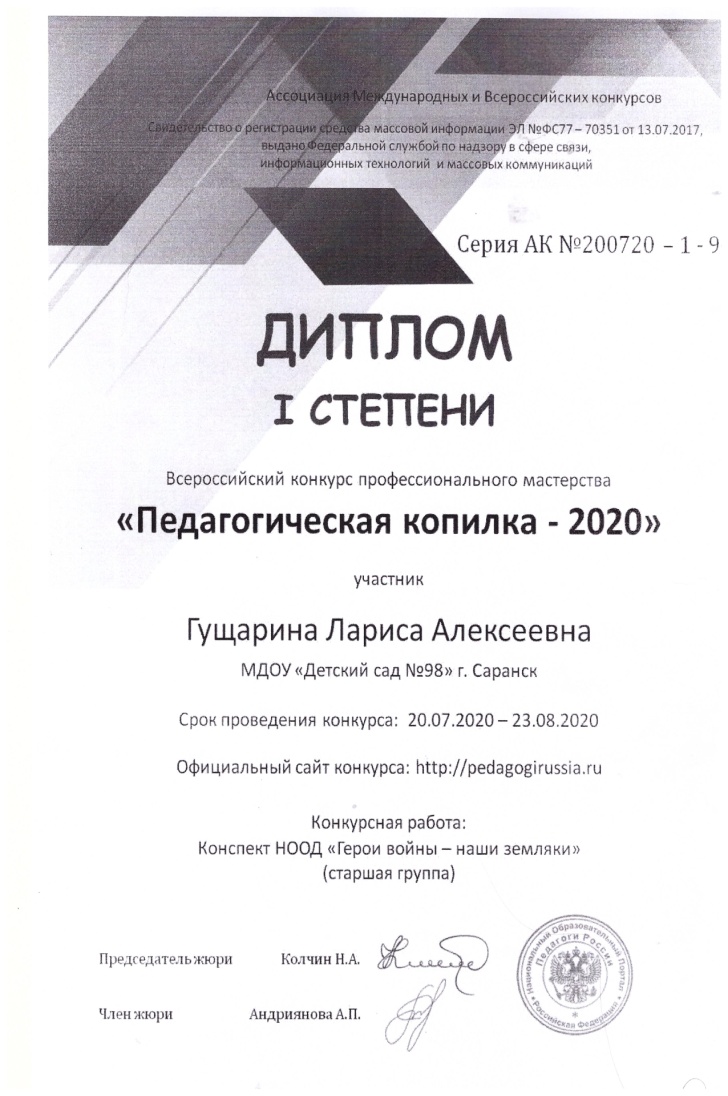 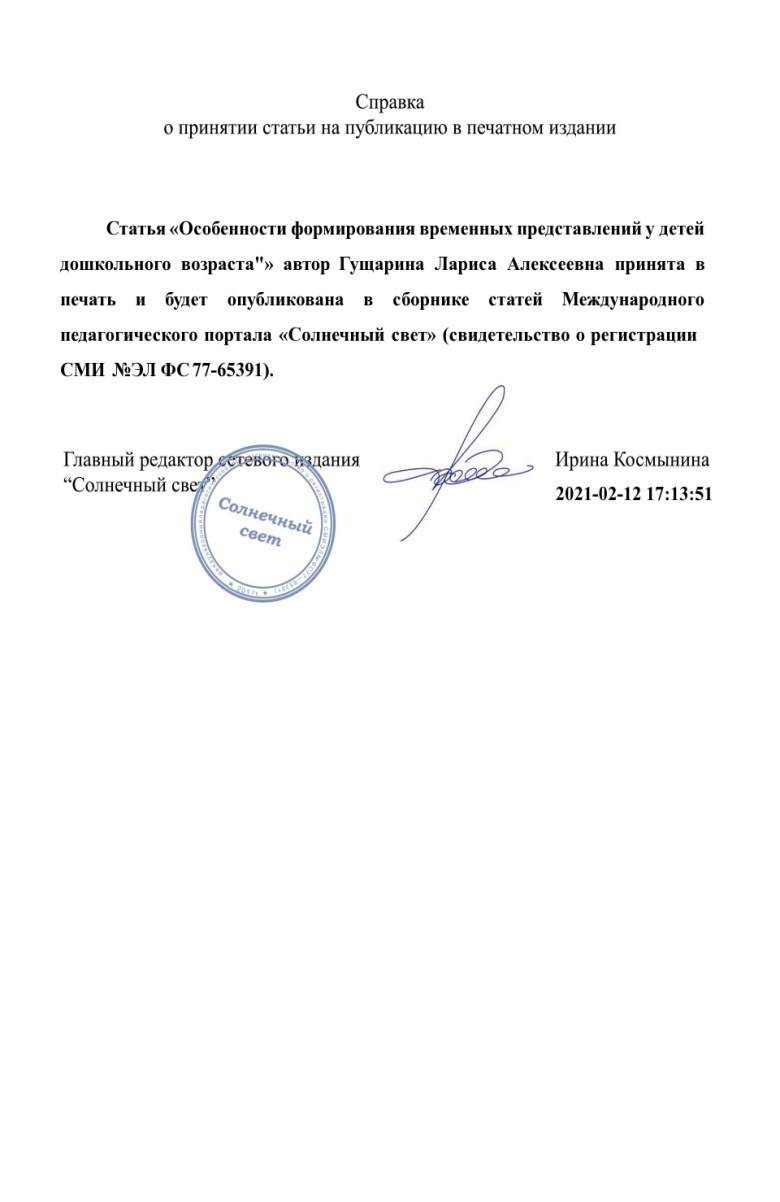 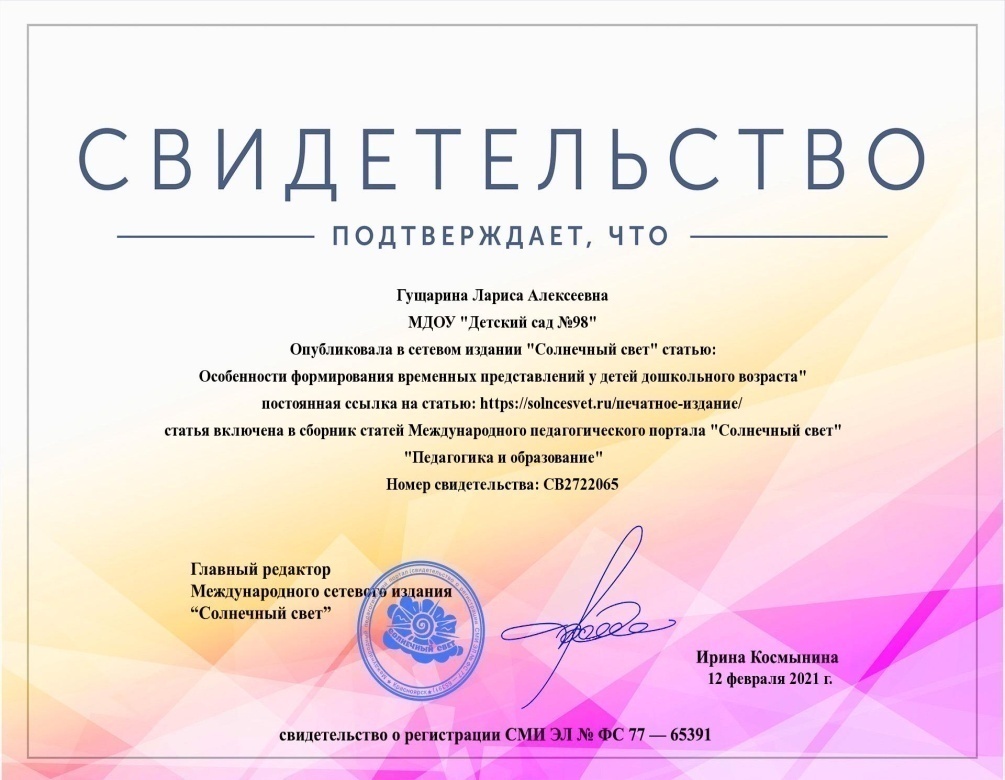 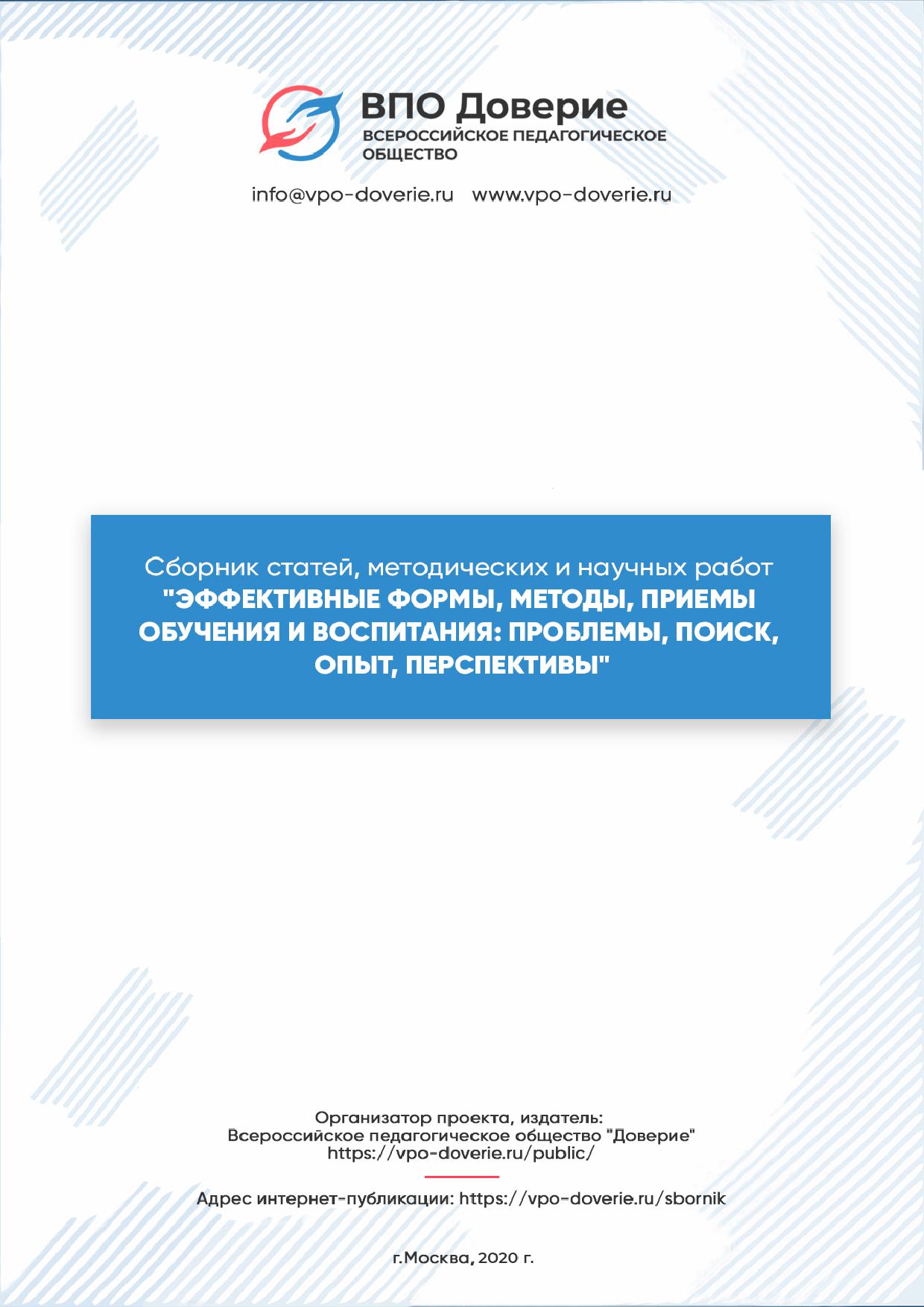 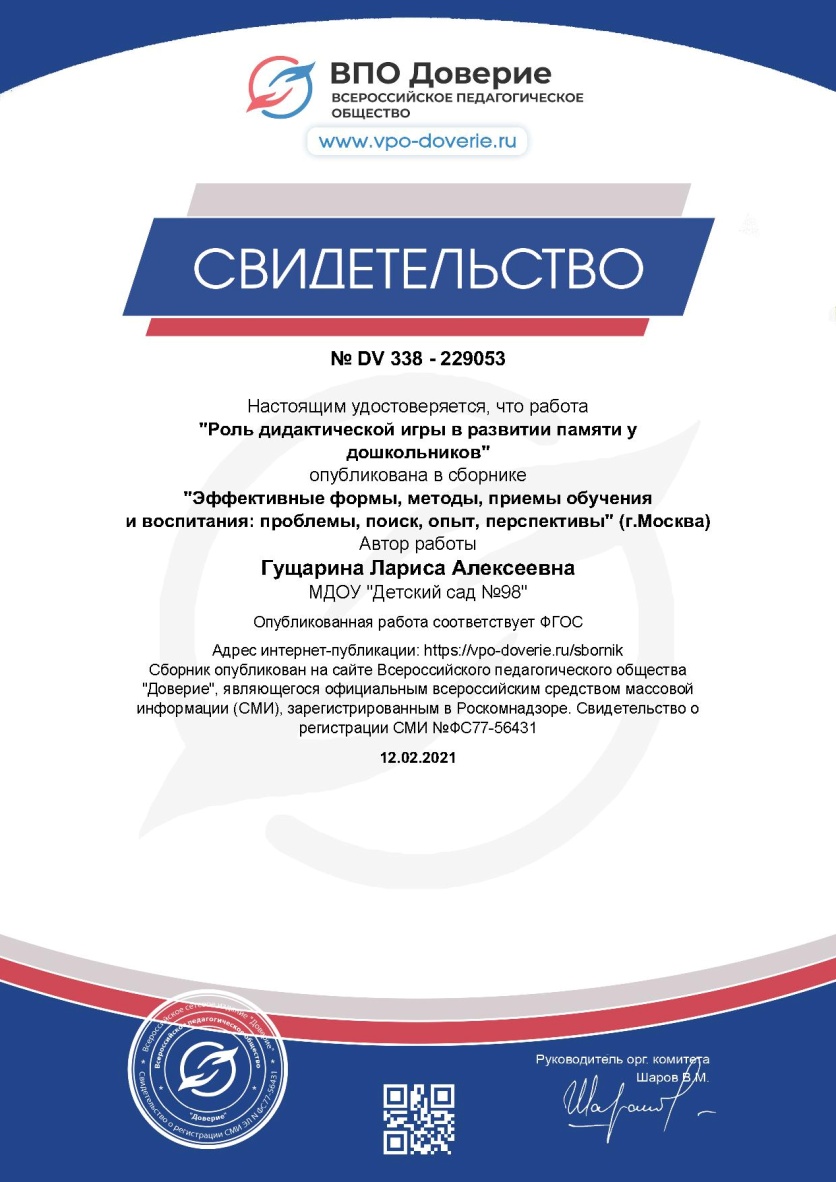 Республиканский уровень
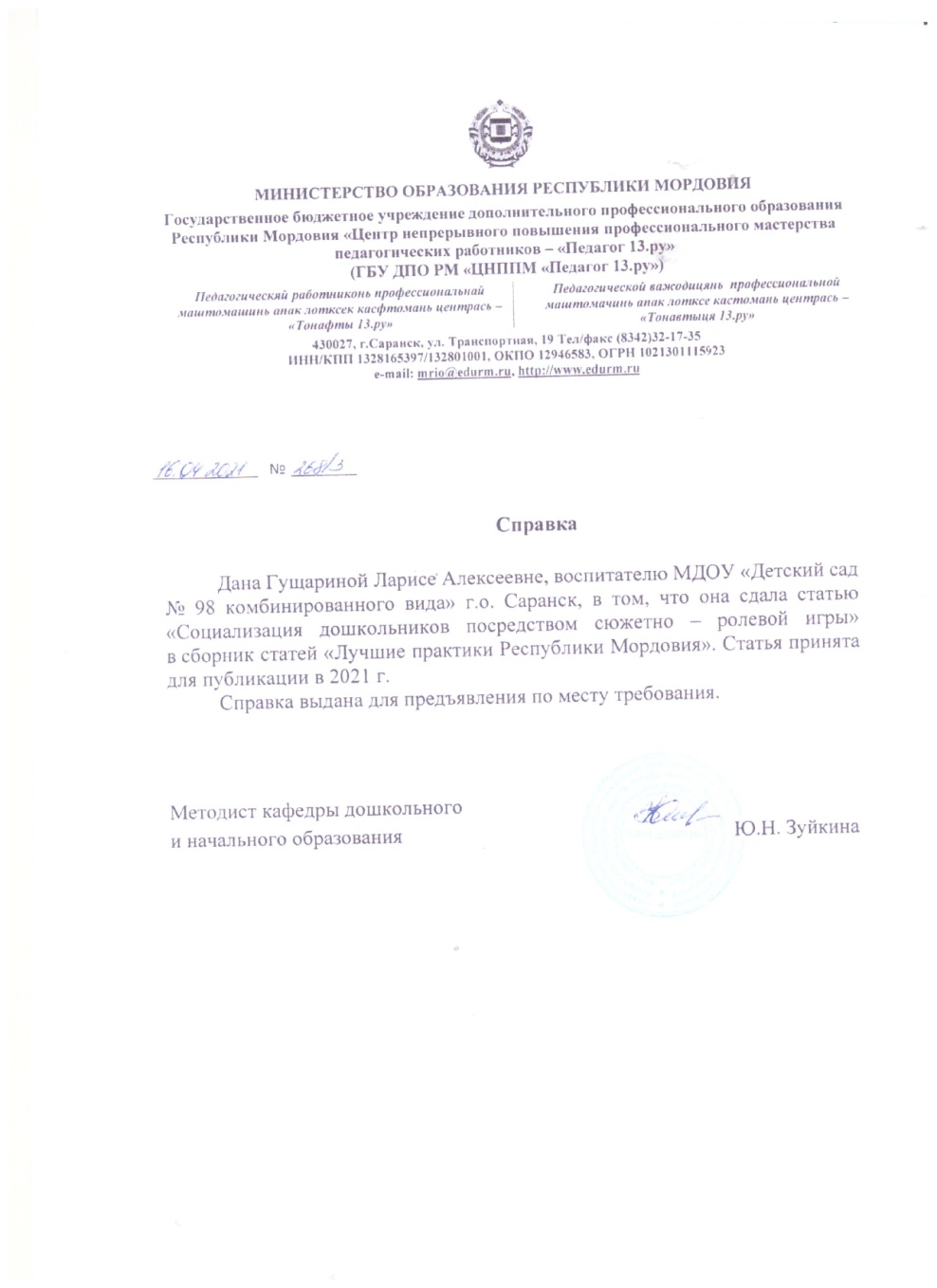 4. Результаты участия воспитанников: конкурсах; выставках; турнирах; соревнованиях; акциях; фестивалях.
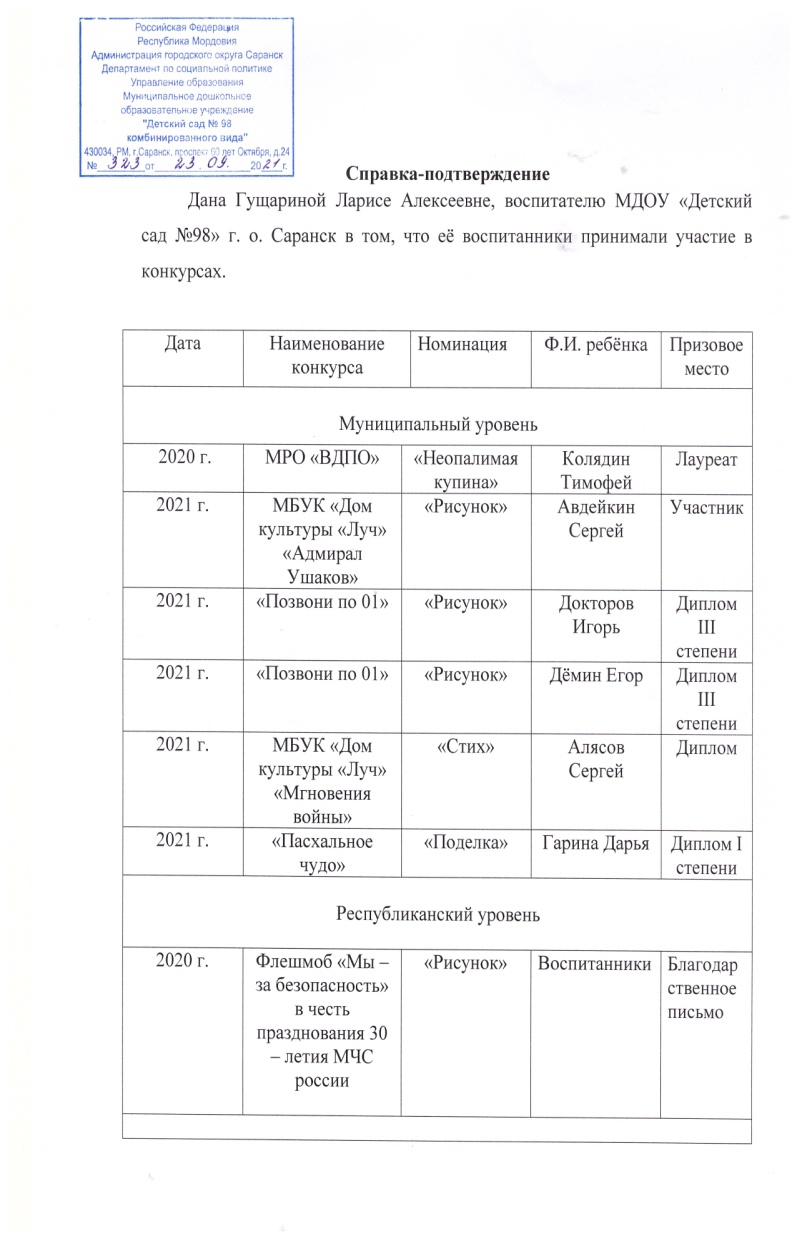 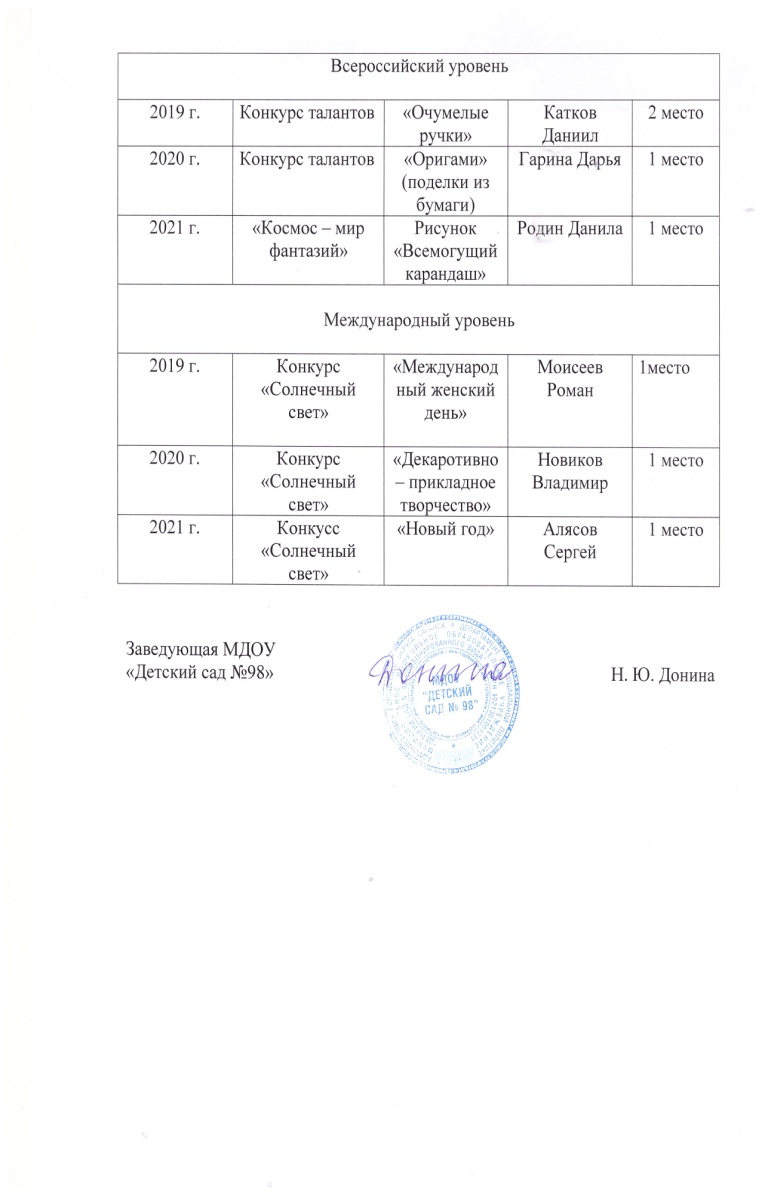 Победы и призовые места в заочных/дистанционных мероприятиях в сети «Интернет»
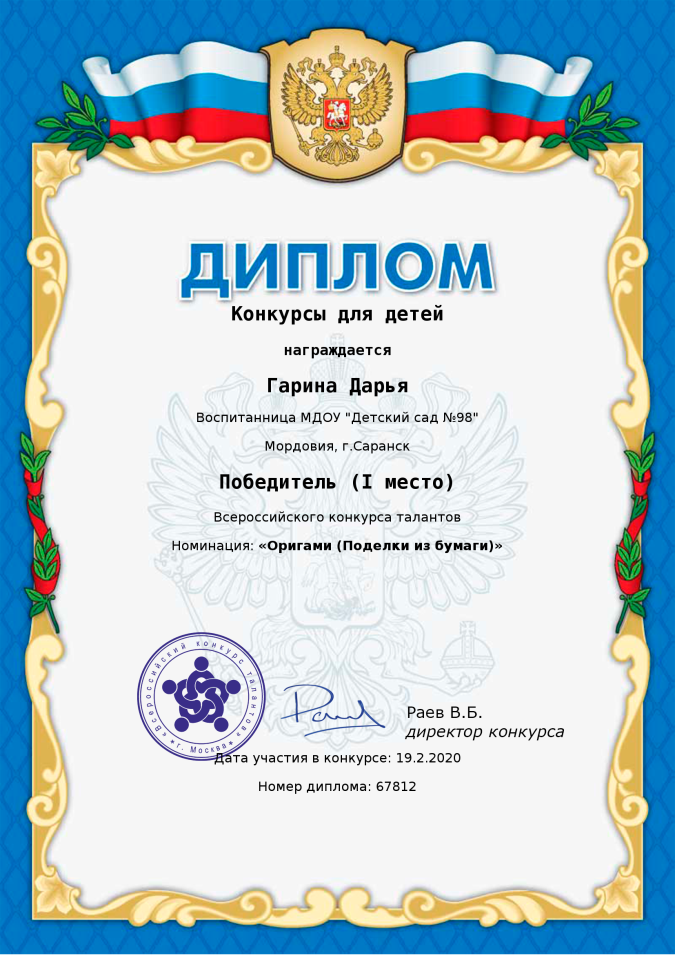 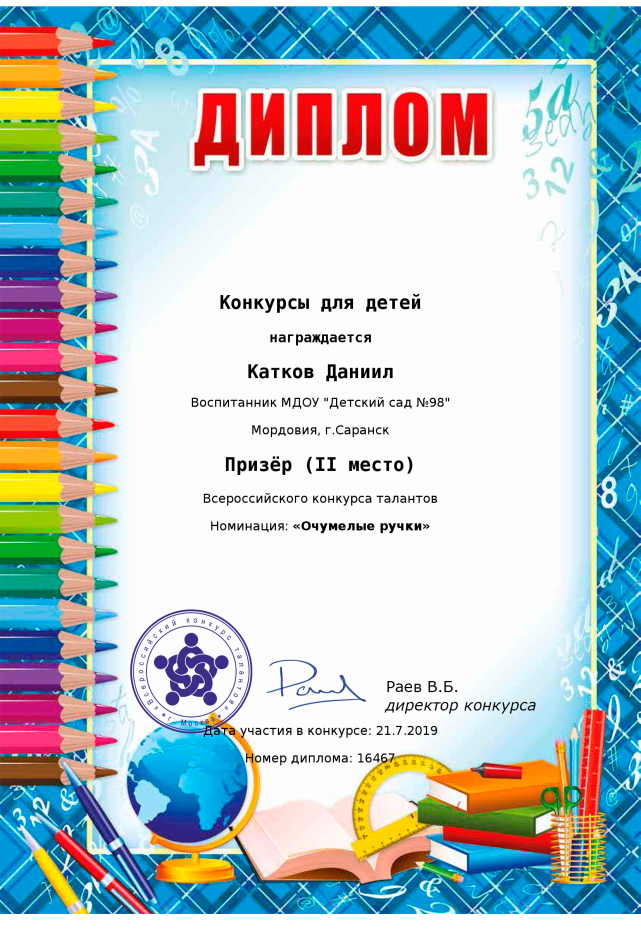 Муниципальный уровень
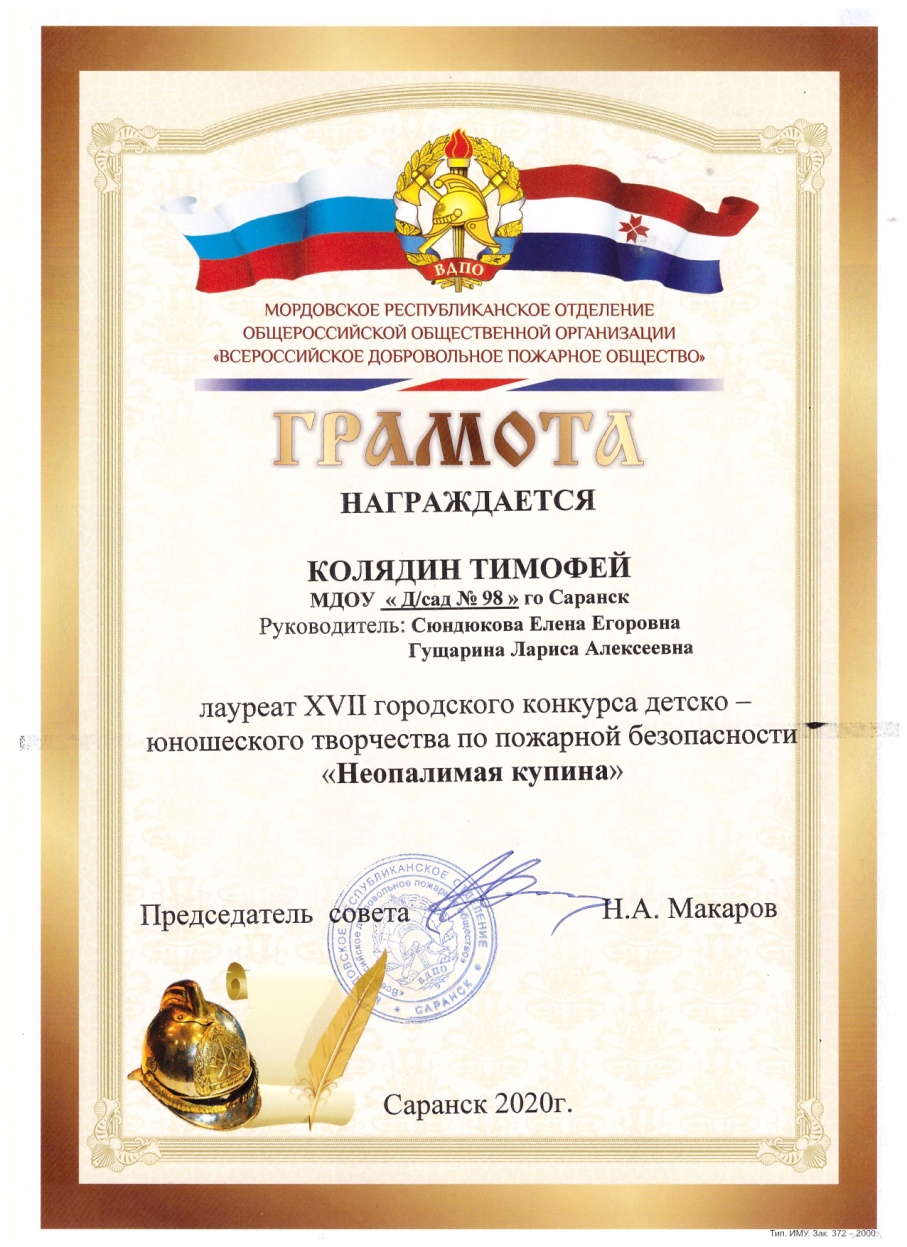 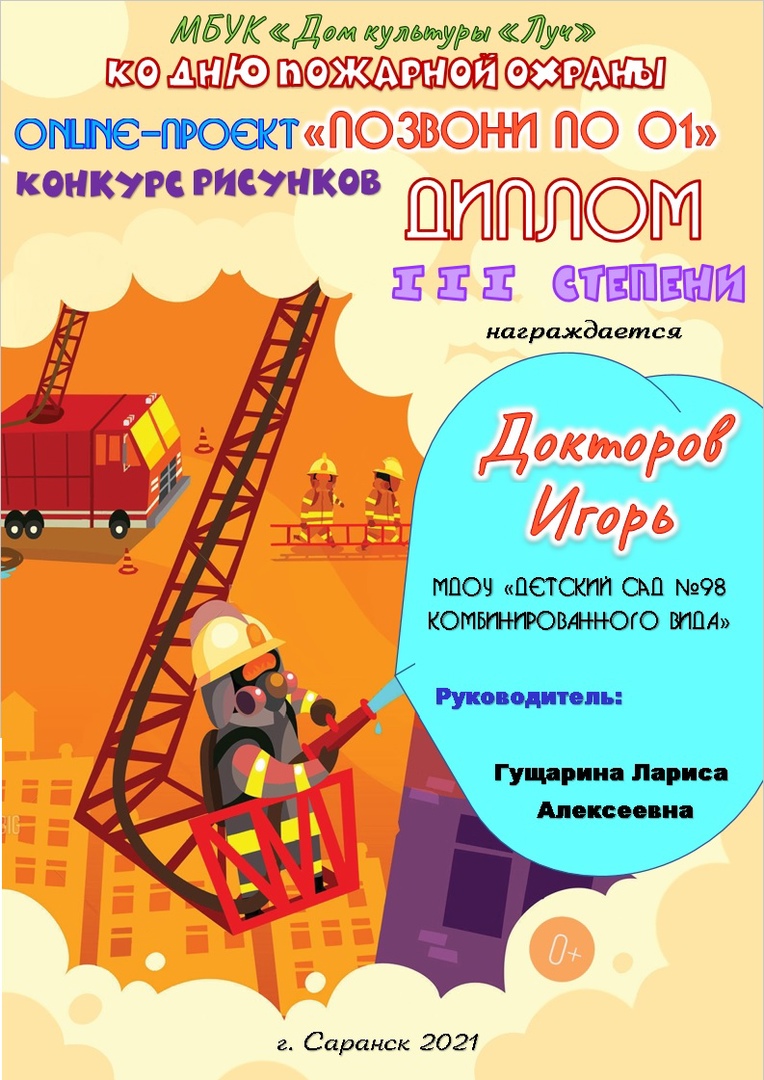 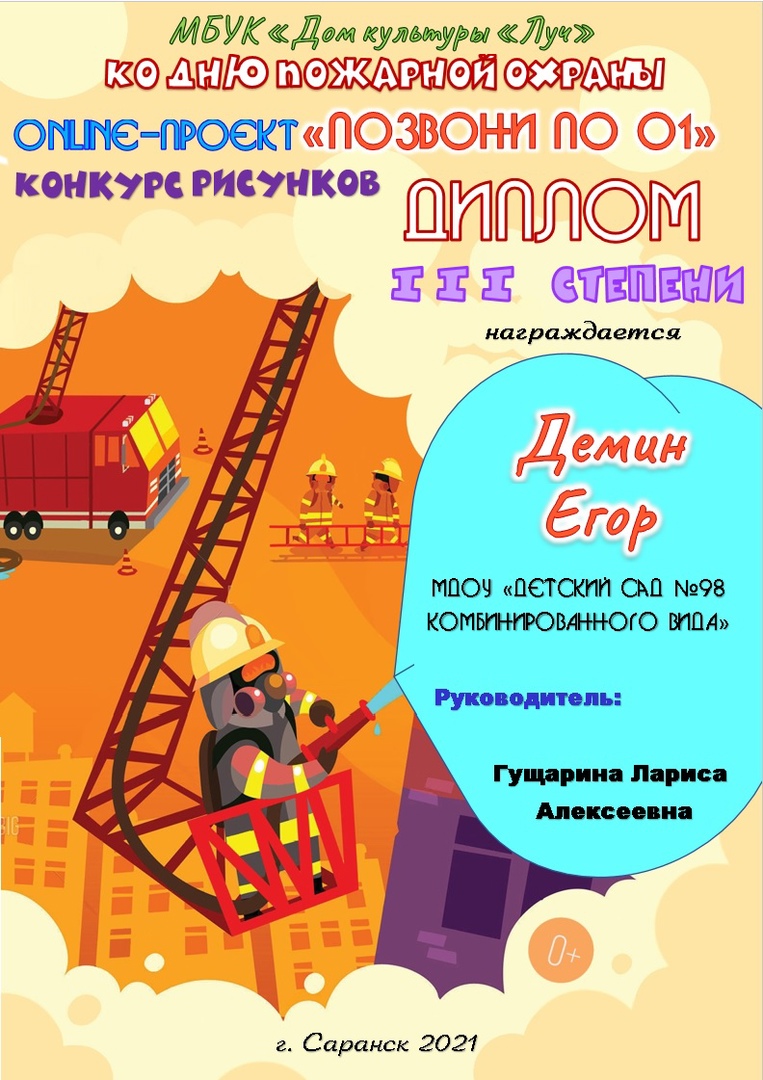 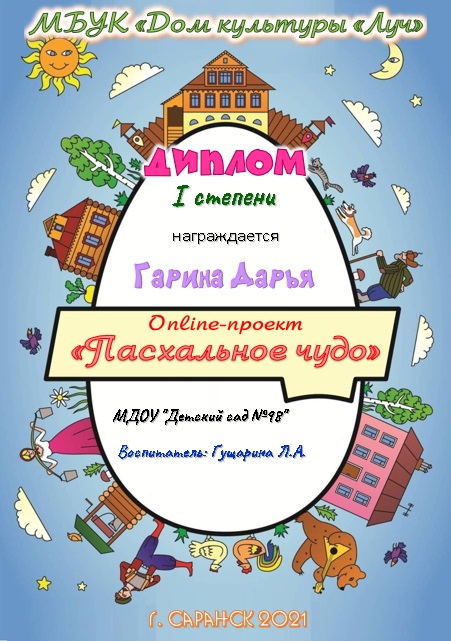 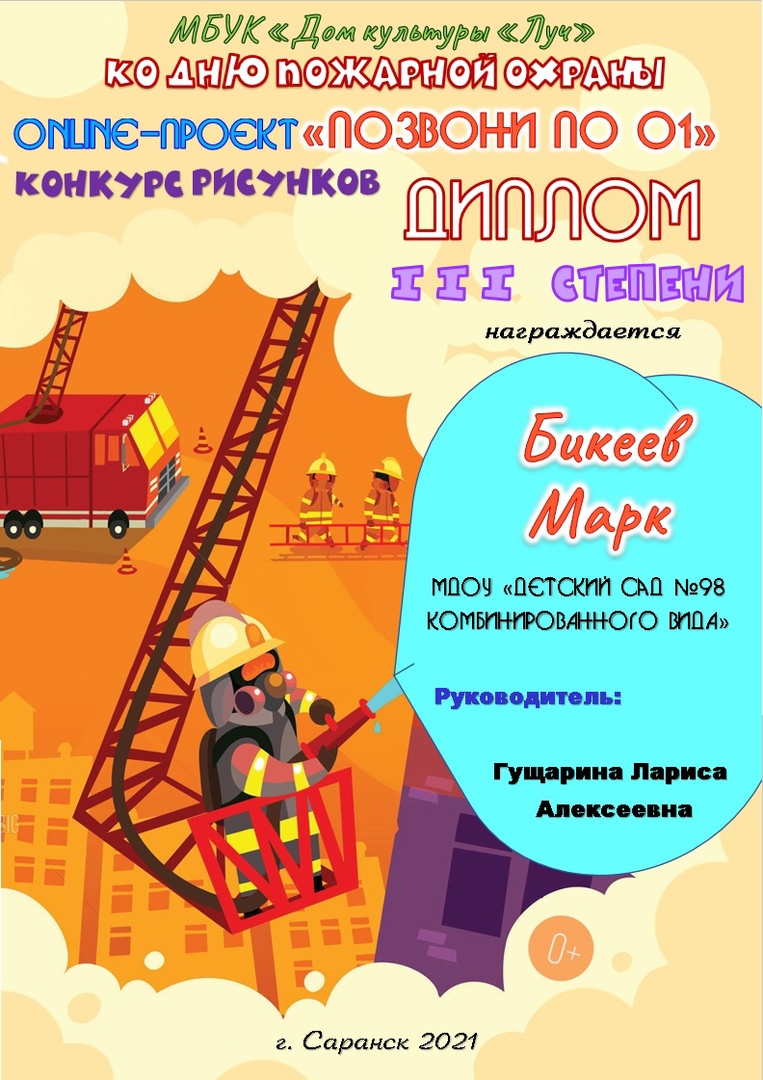 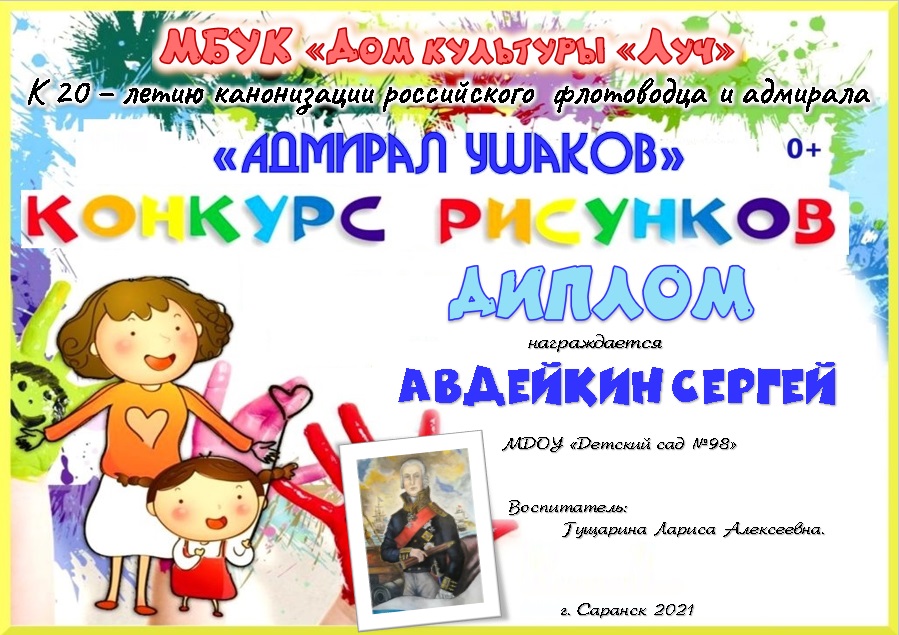 Республиканский уровень
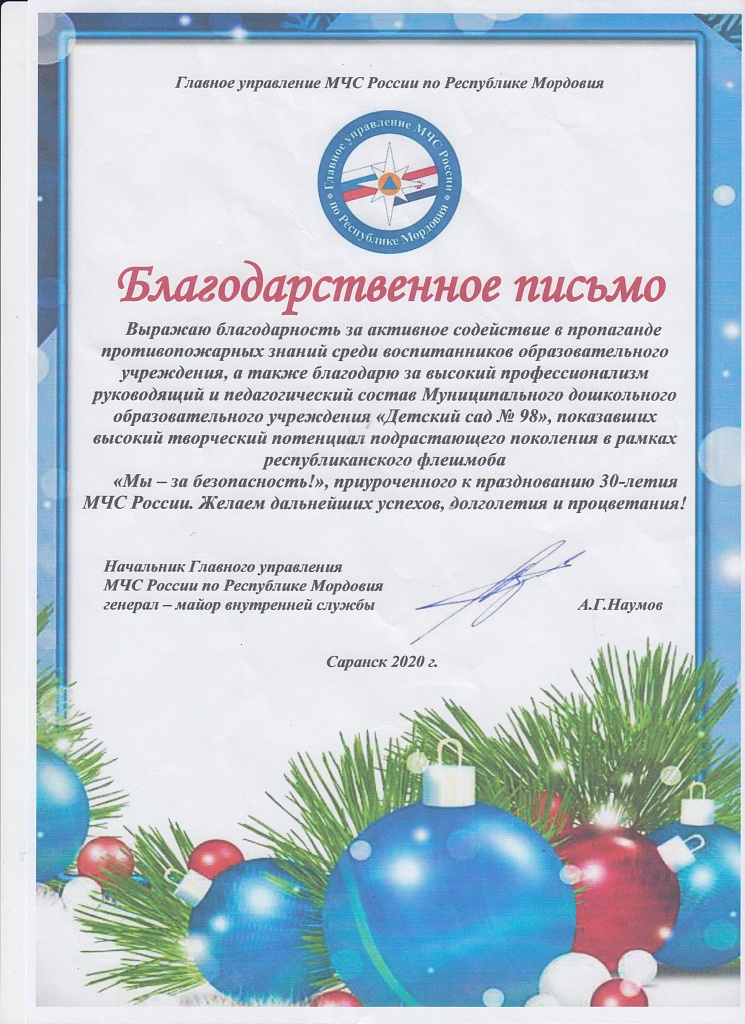 Международный уровень
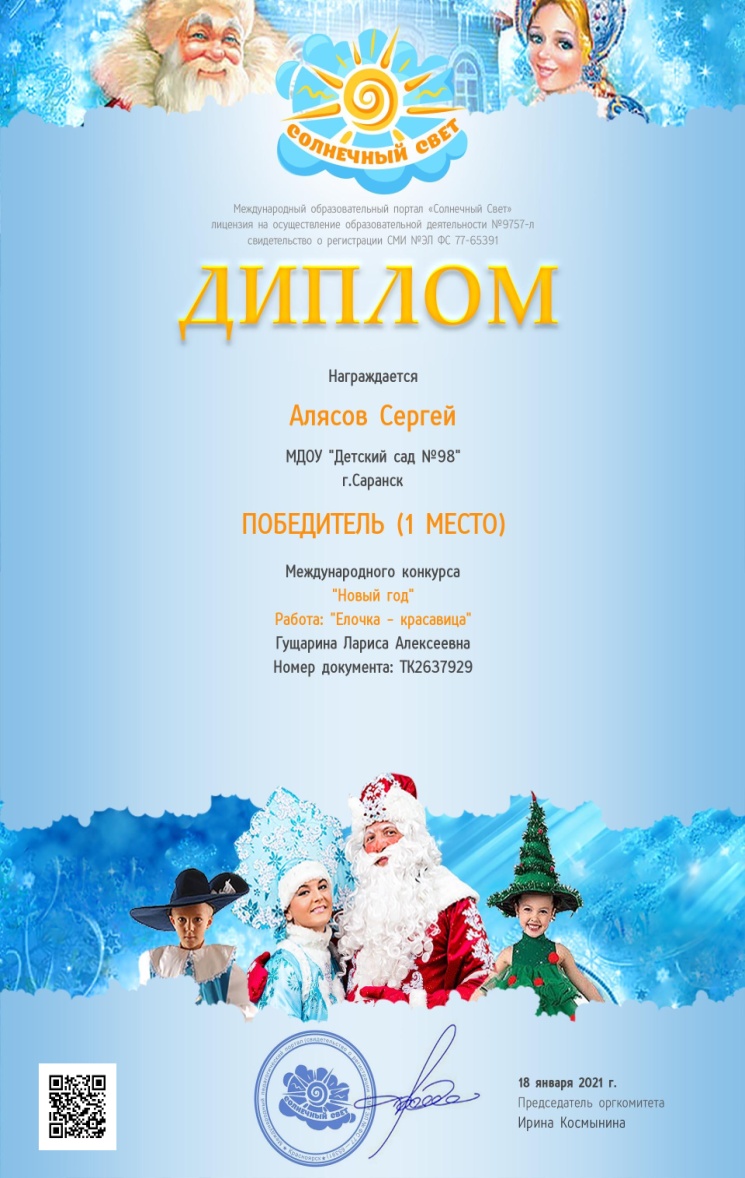 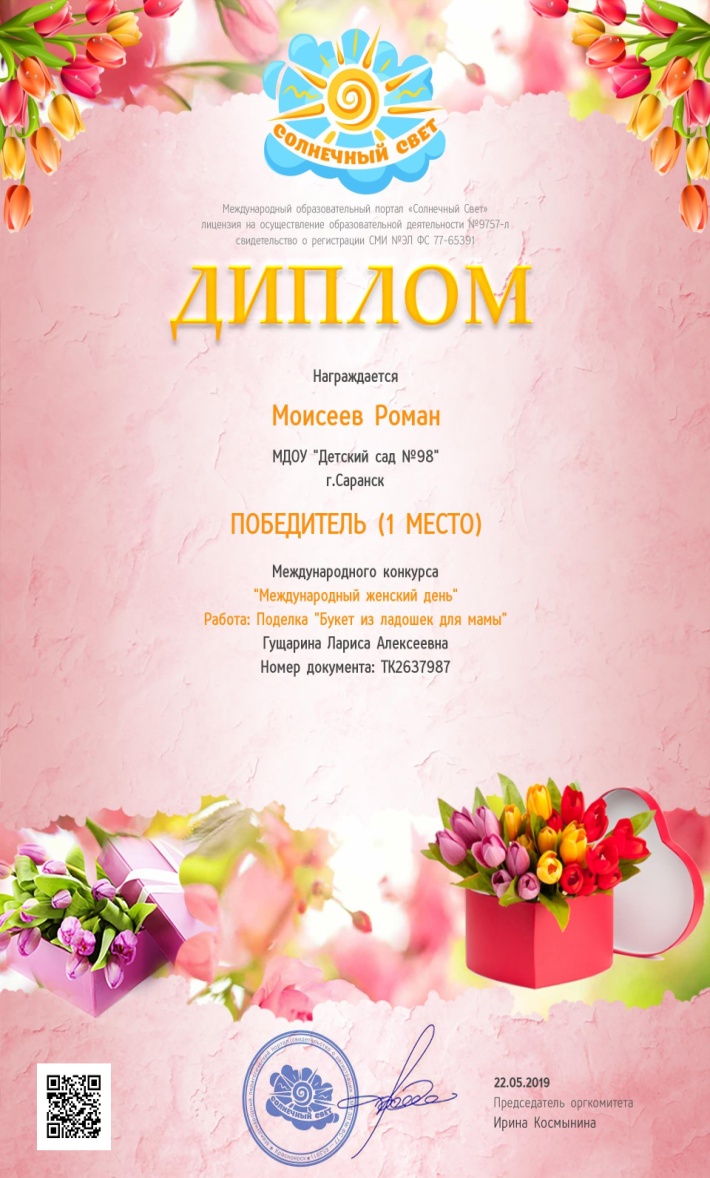 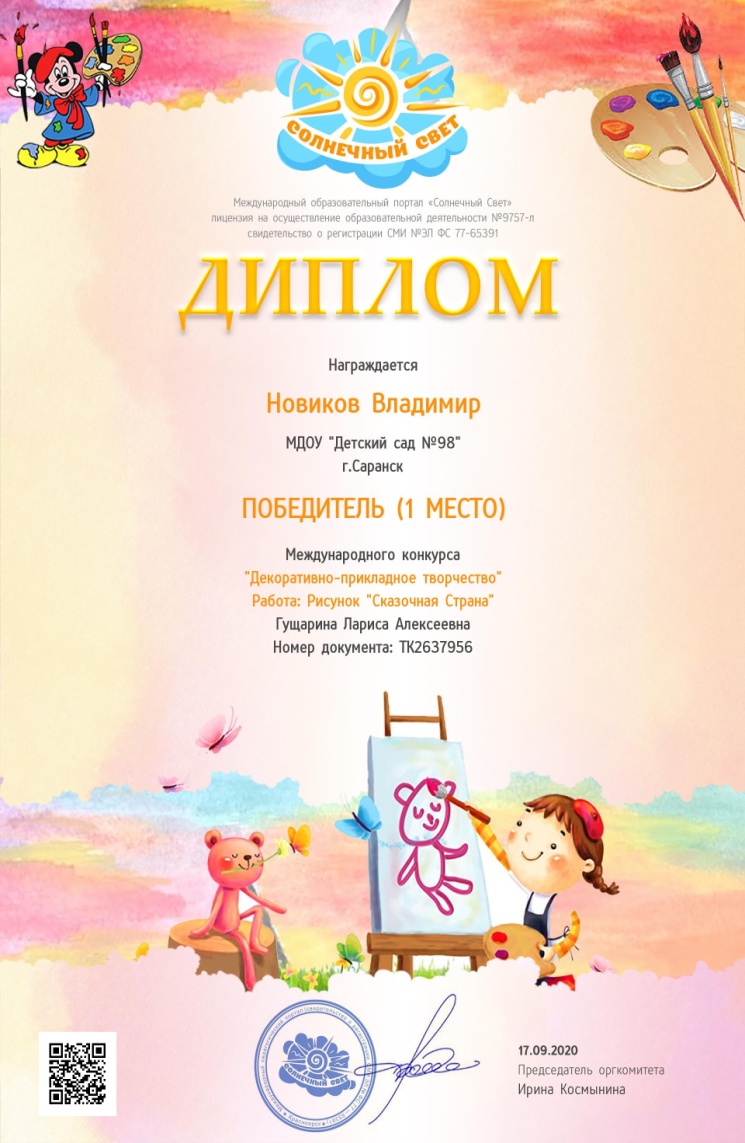 5. Наличие авторских программ, методических пособий
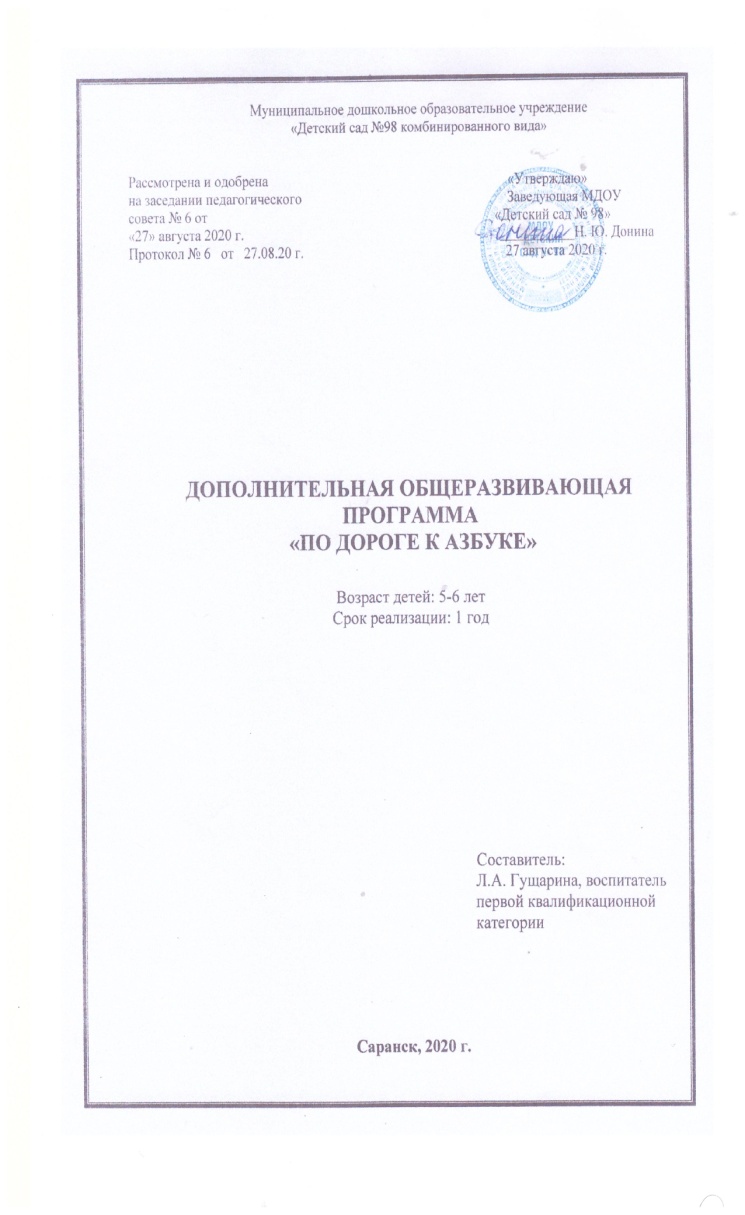 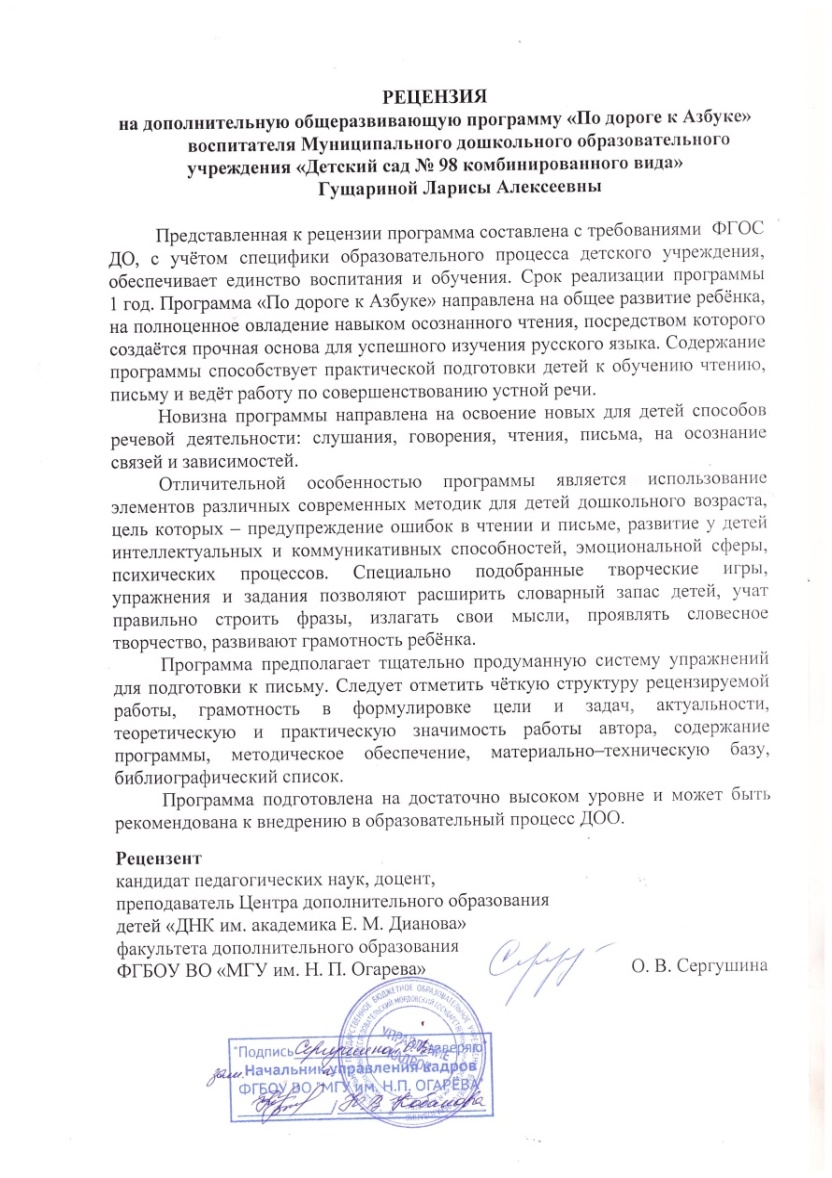 6.Выступления на заседаниях методических советов, научно-практических конференциях, педагогических чтениях , семинарах, секциях , форумах
Уровень образовательной организации
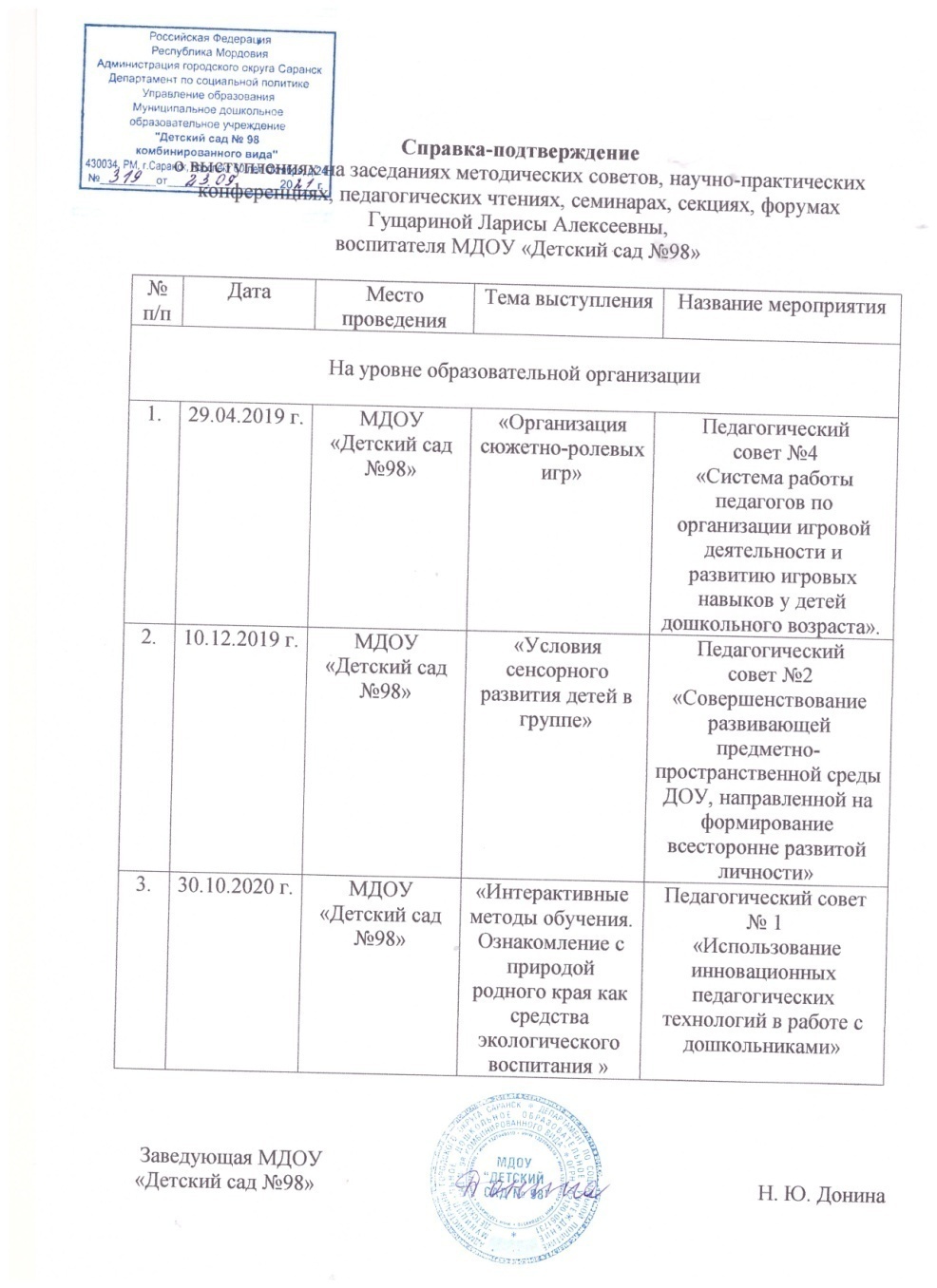 Муниципальный уровень
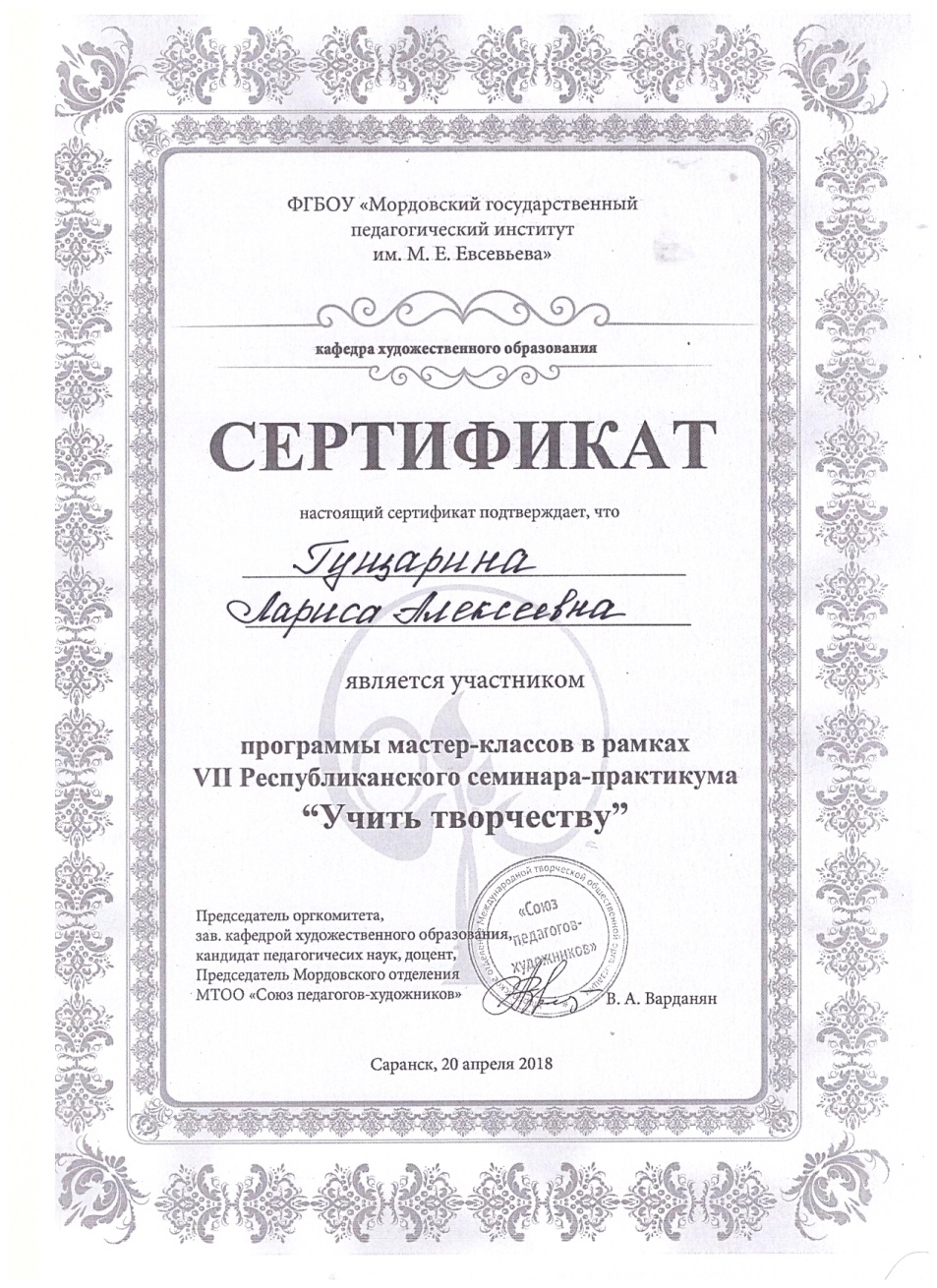 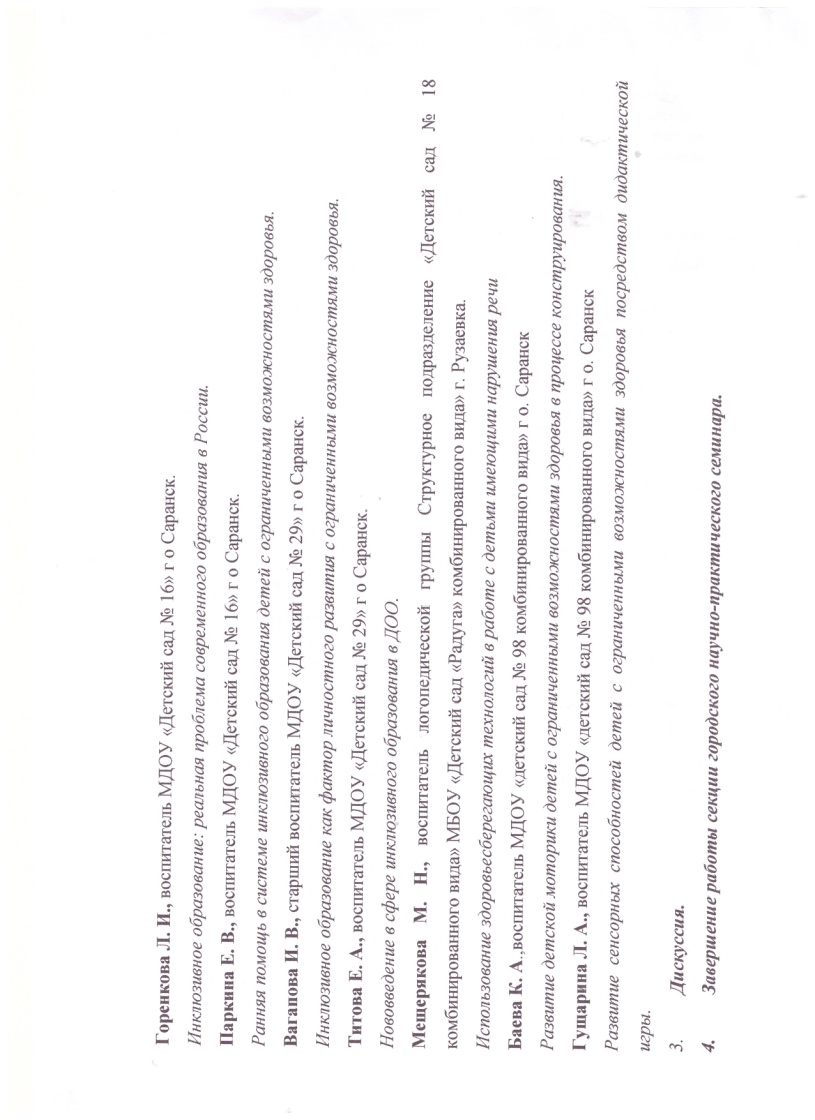 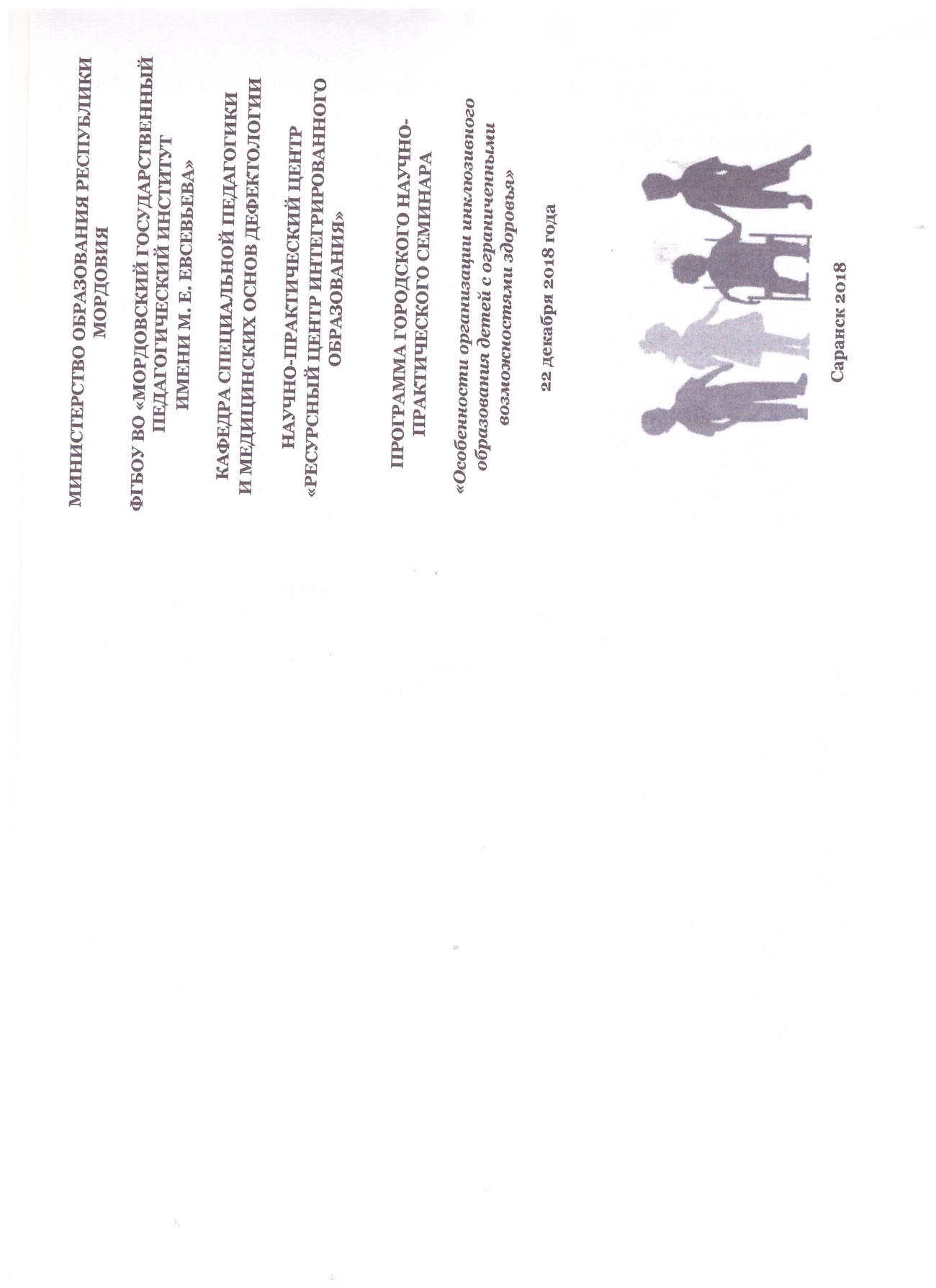 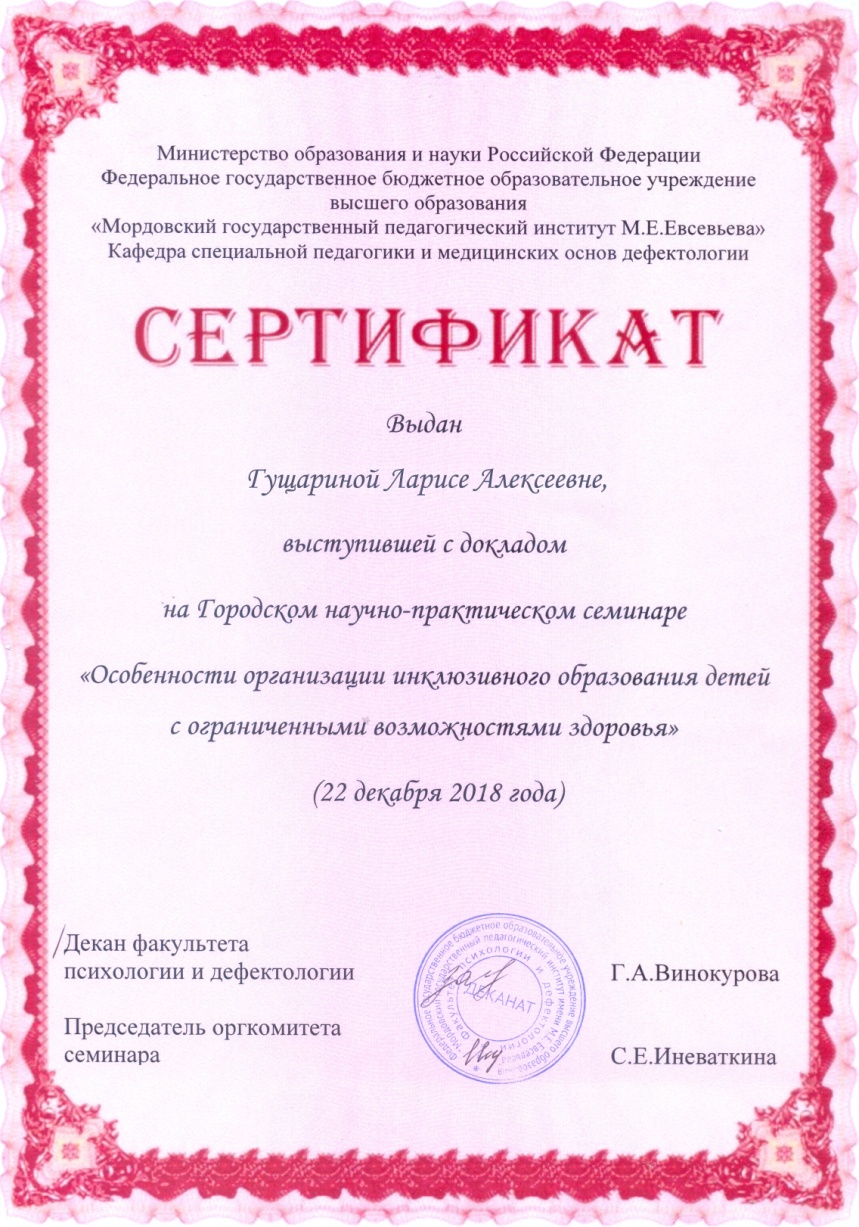 Республиканский уровень
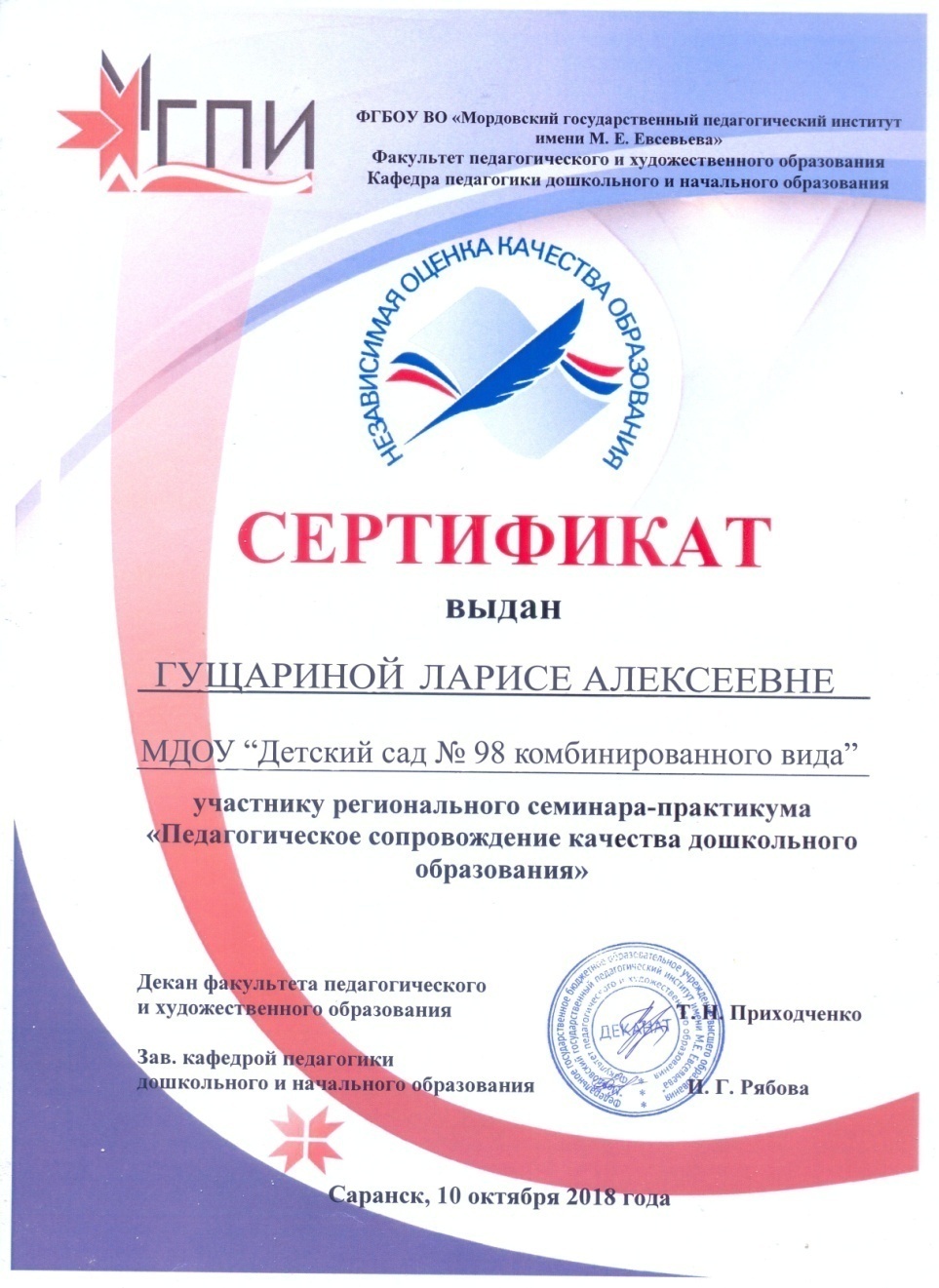 7. Проведение открытых занятий  
мастер-классов, мероприятий
Уровень образовательной организации
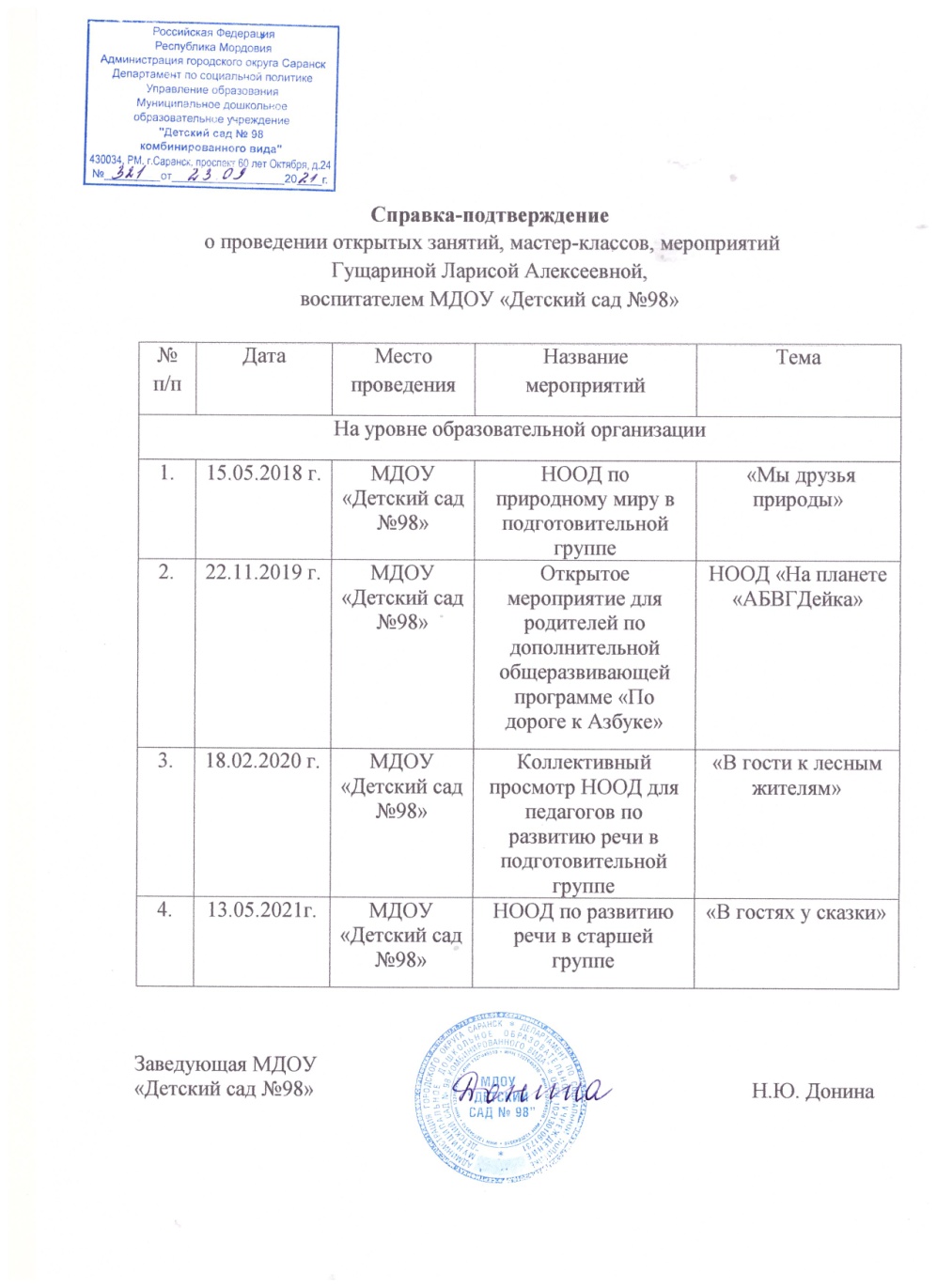 8. Экспертная деятельность
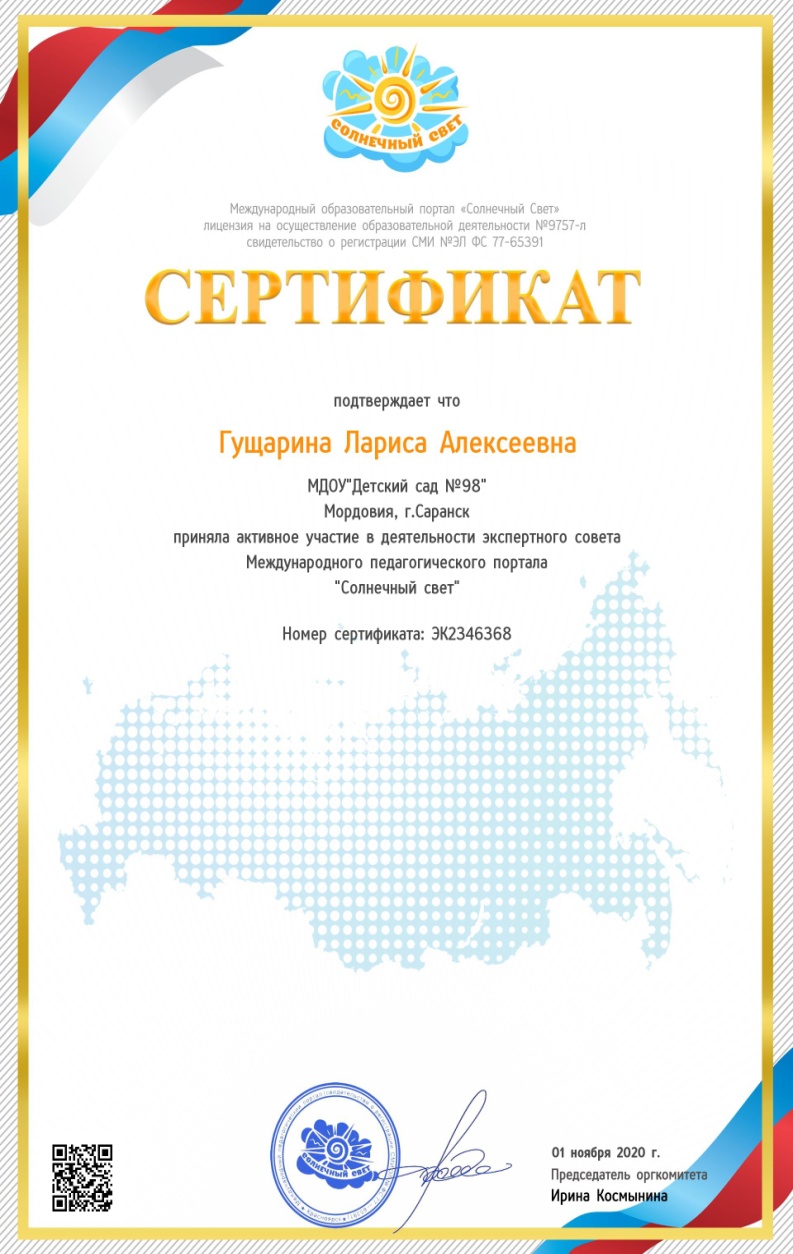 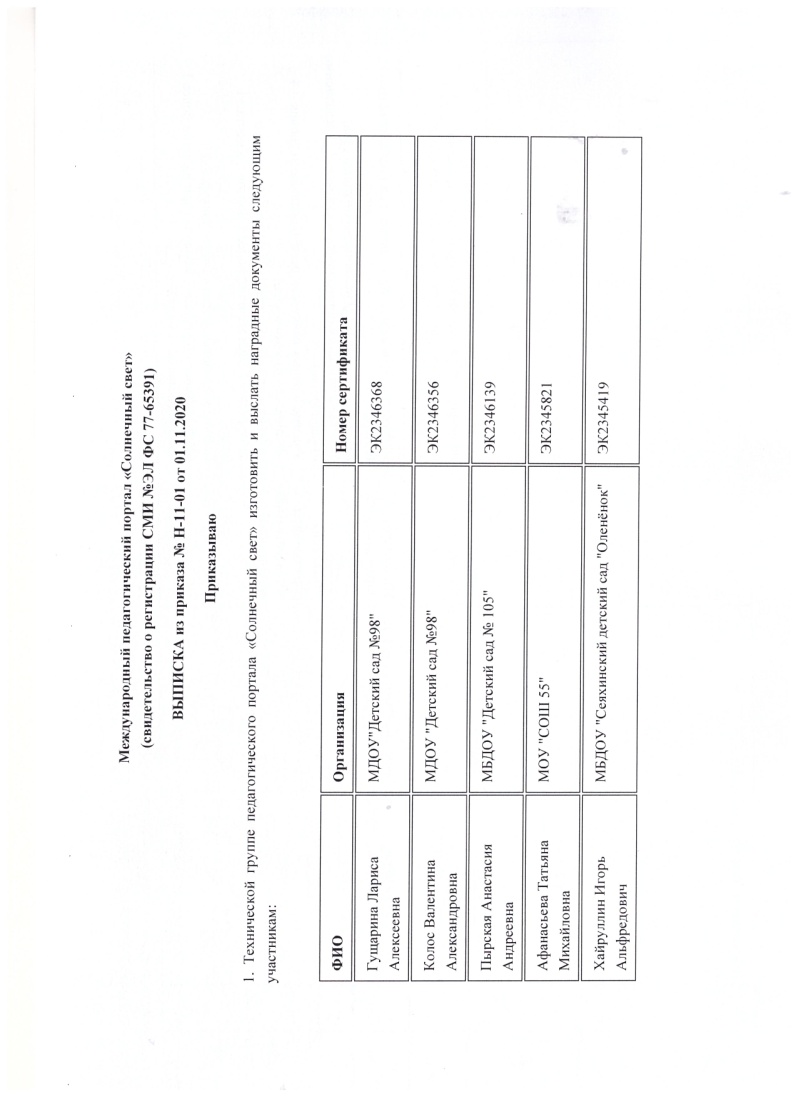 9. Общественно-педагогическая активность педагога : участие в комиссиях, педагогических сообществах, в жюри конкурсов
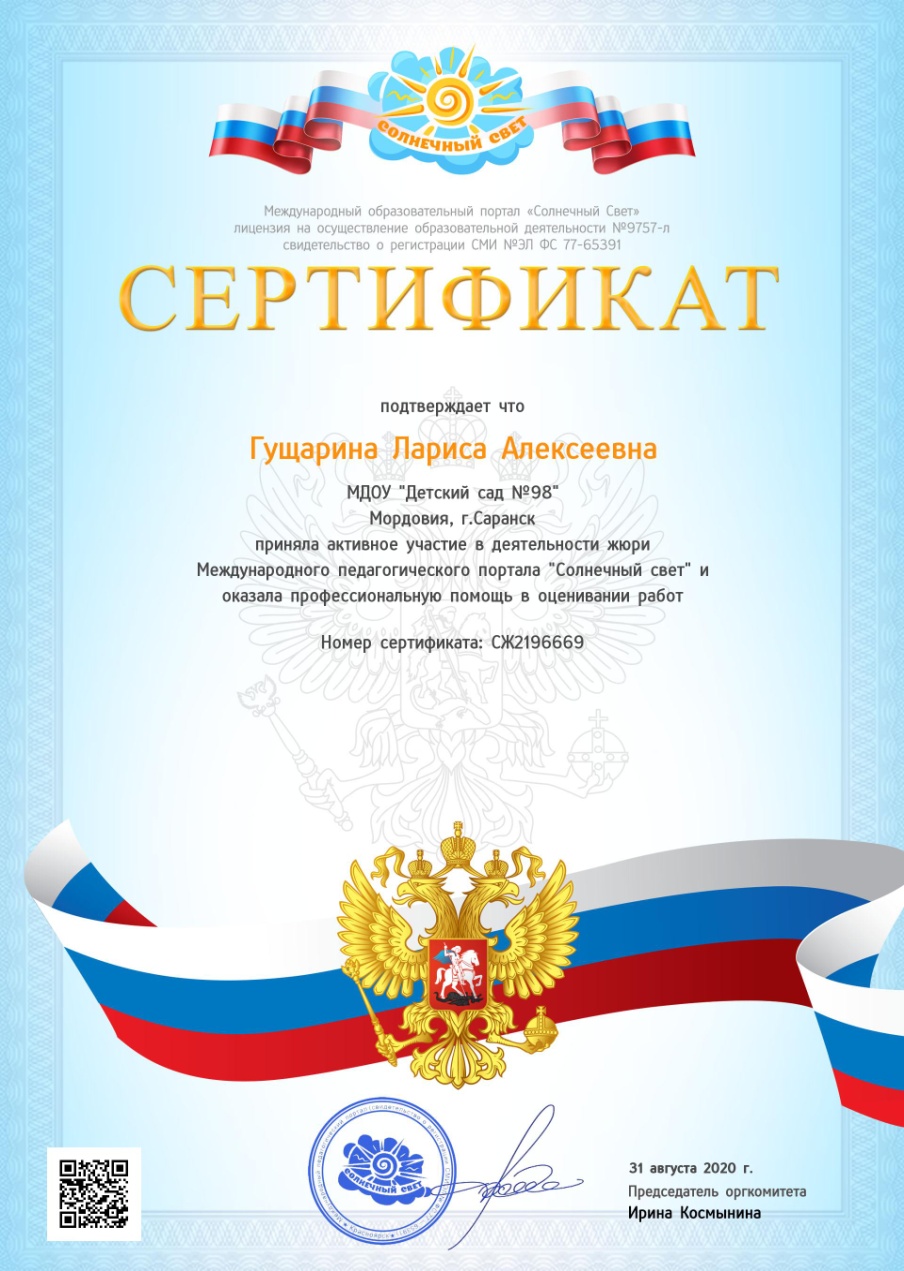 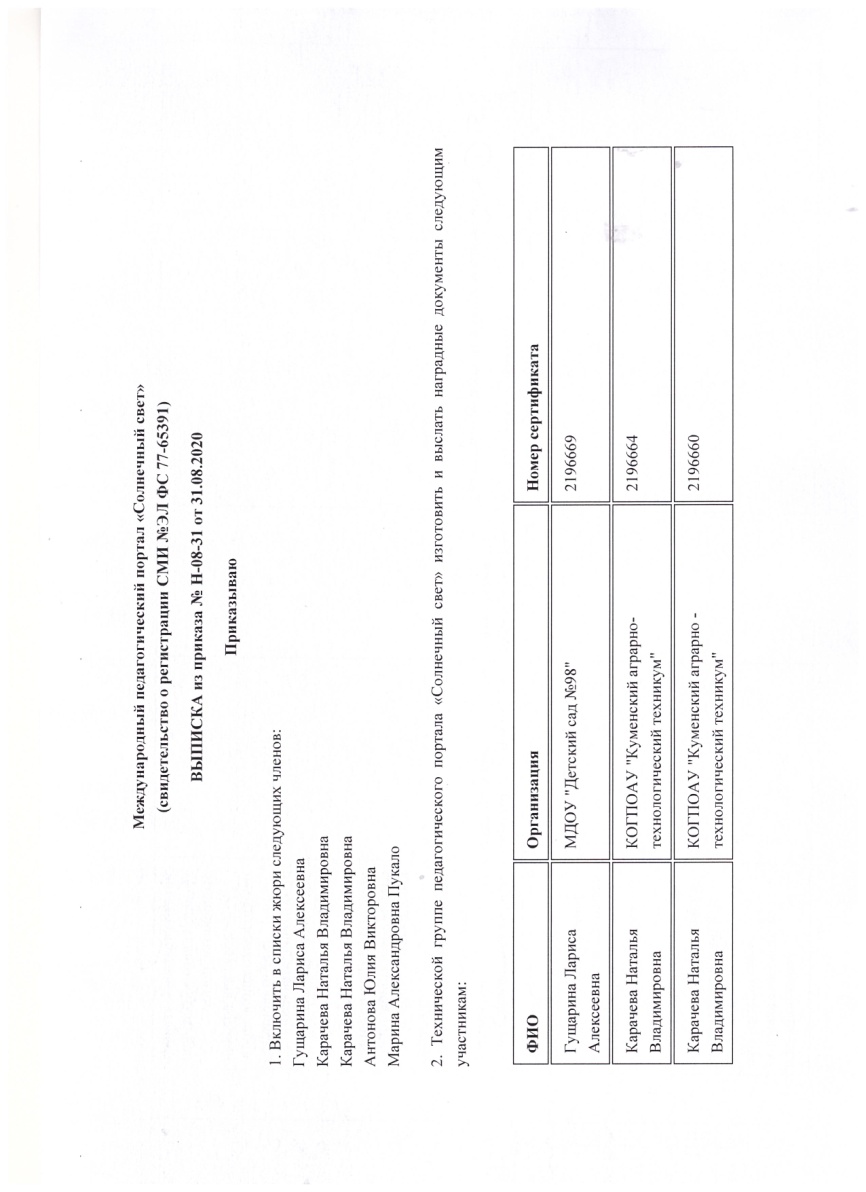 10. Позитивные результаты работы с воспитанниками
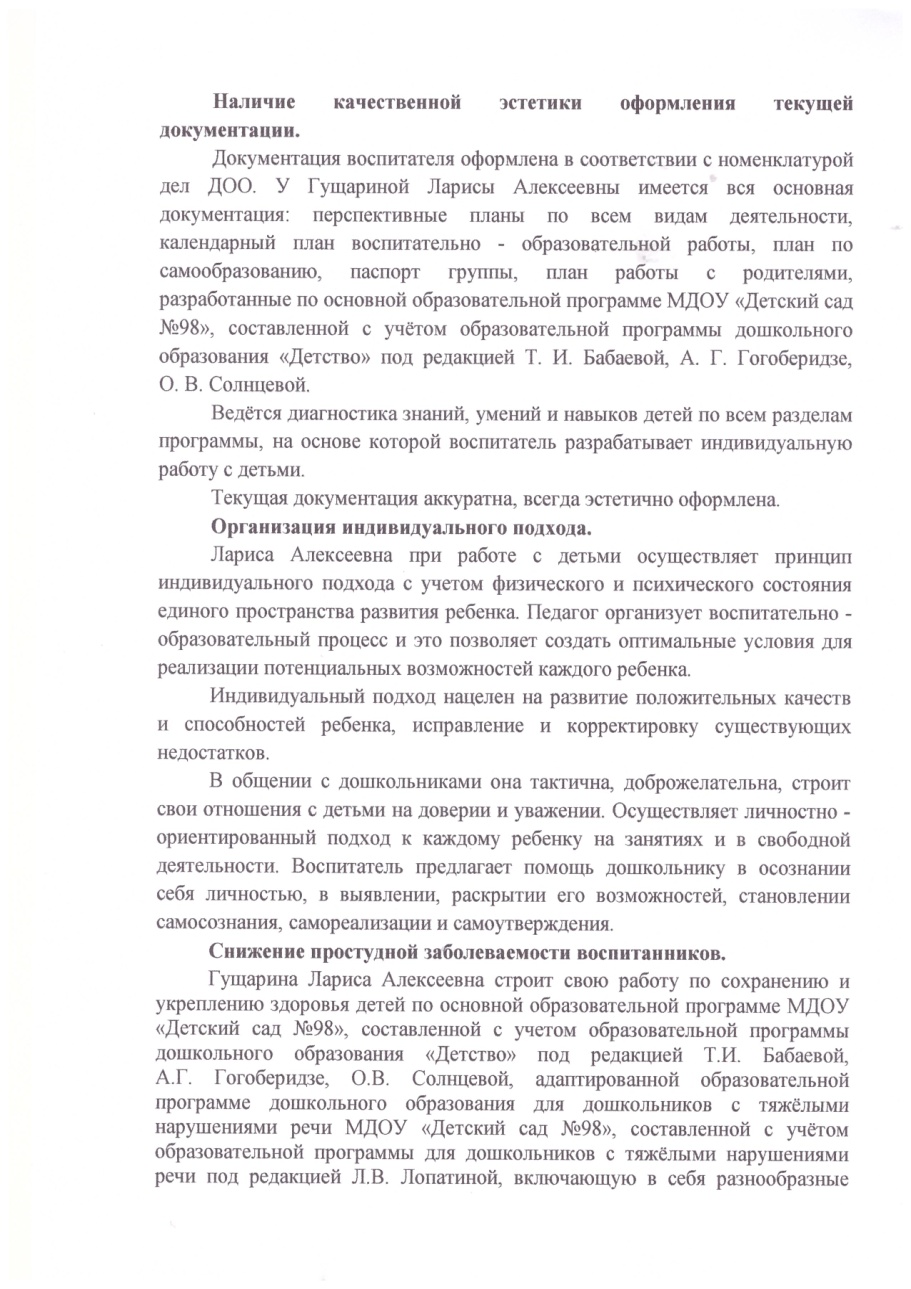 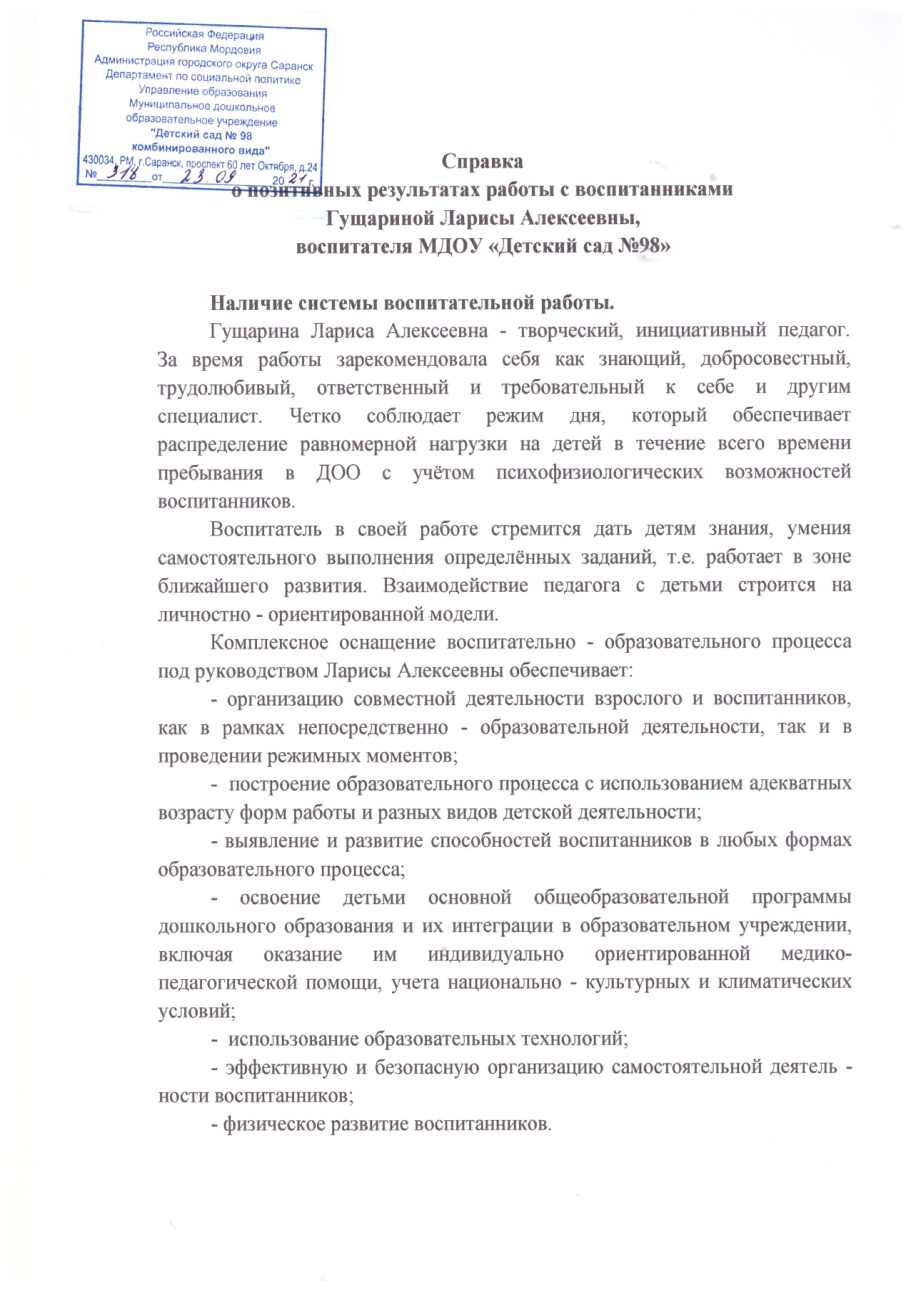 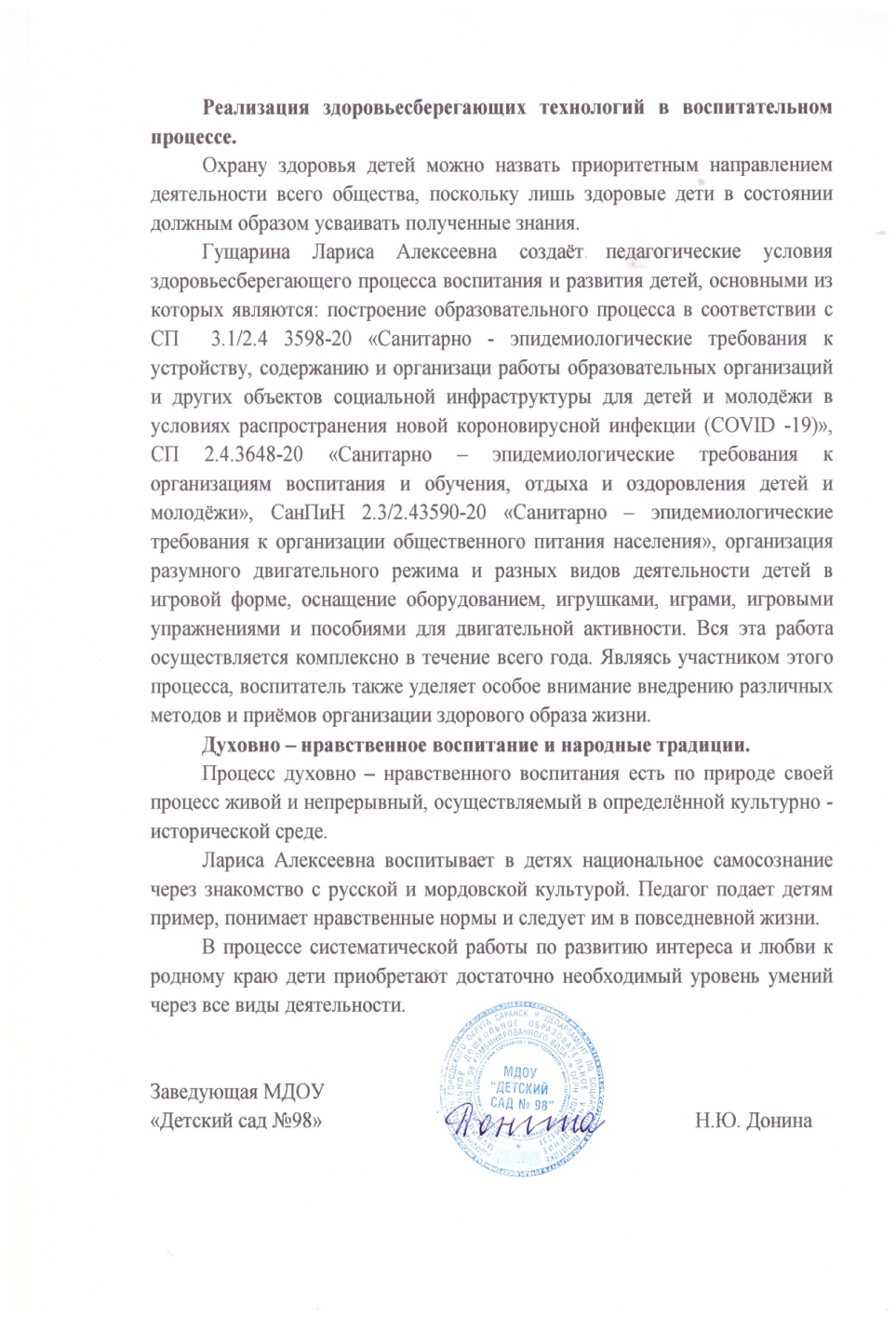 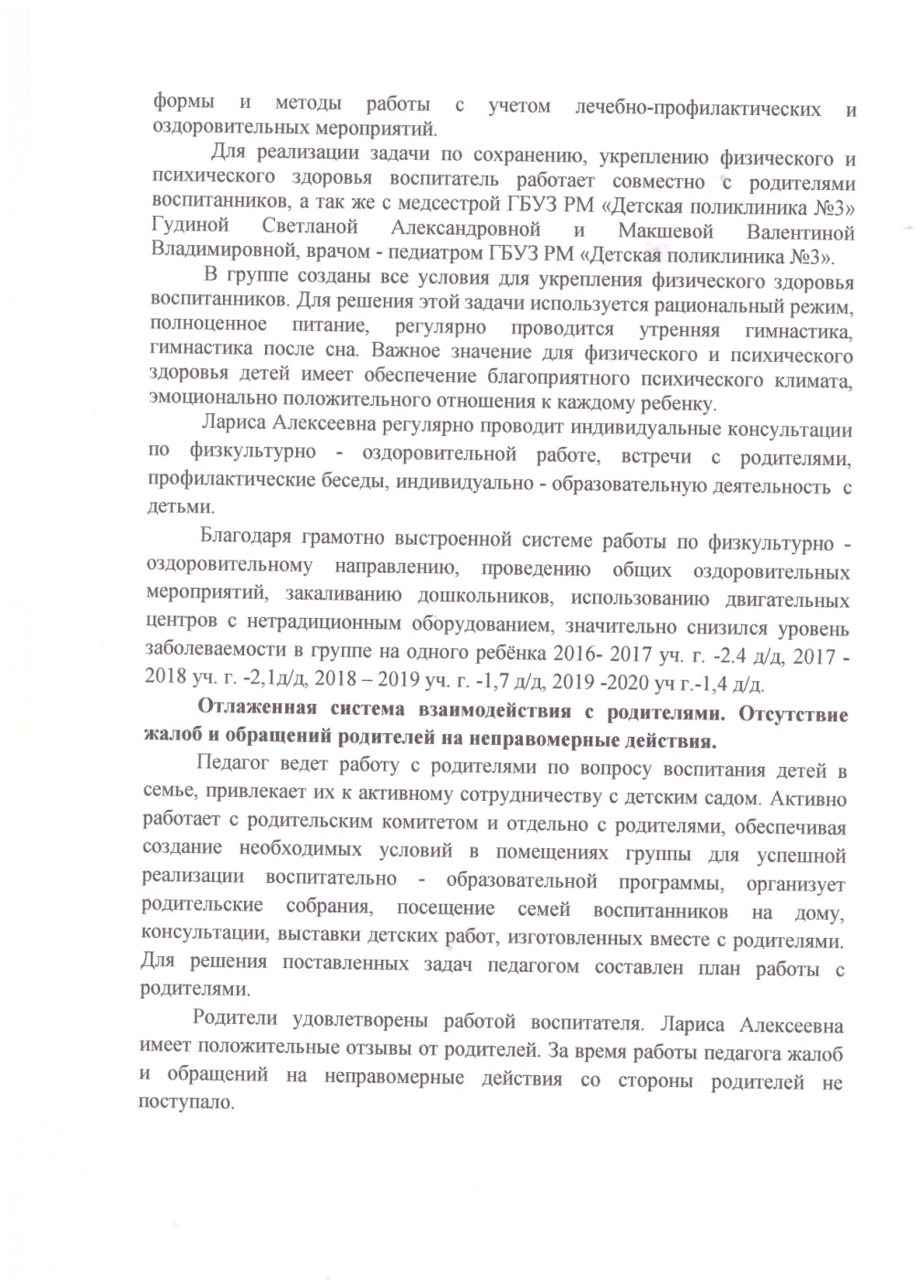 11. Качество взаимодействия с родителями
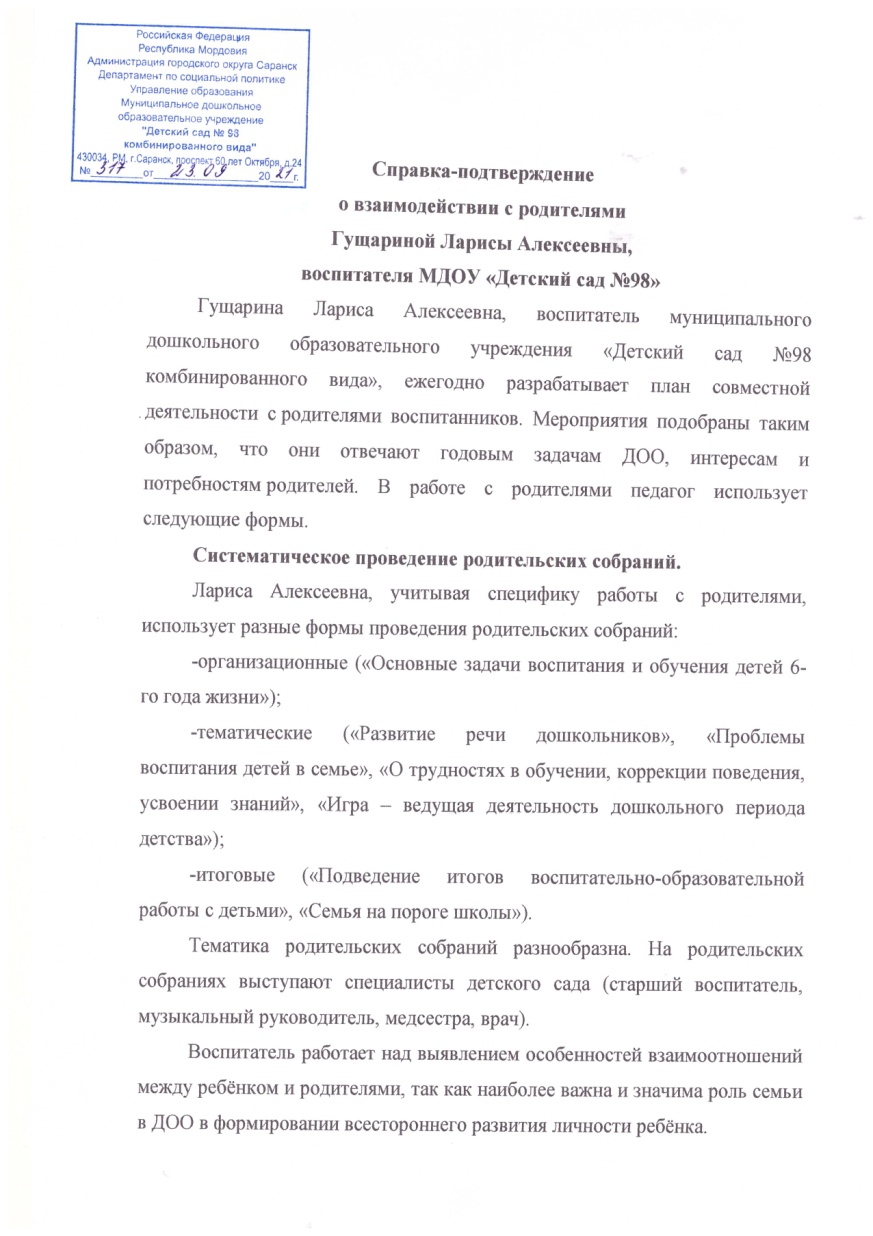 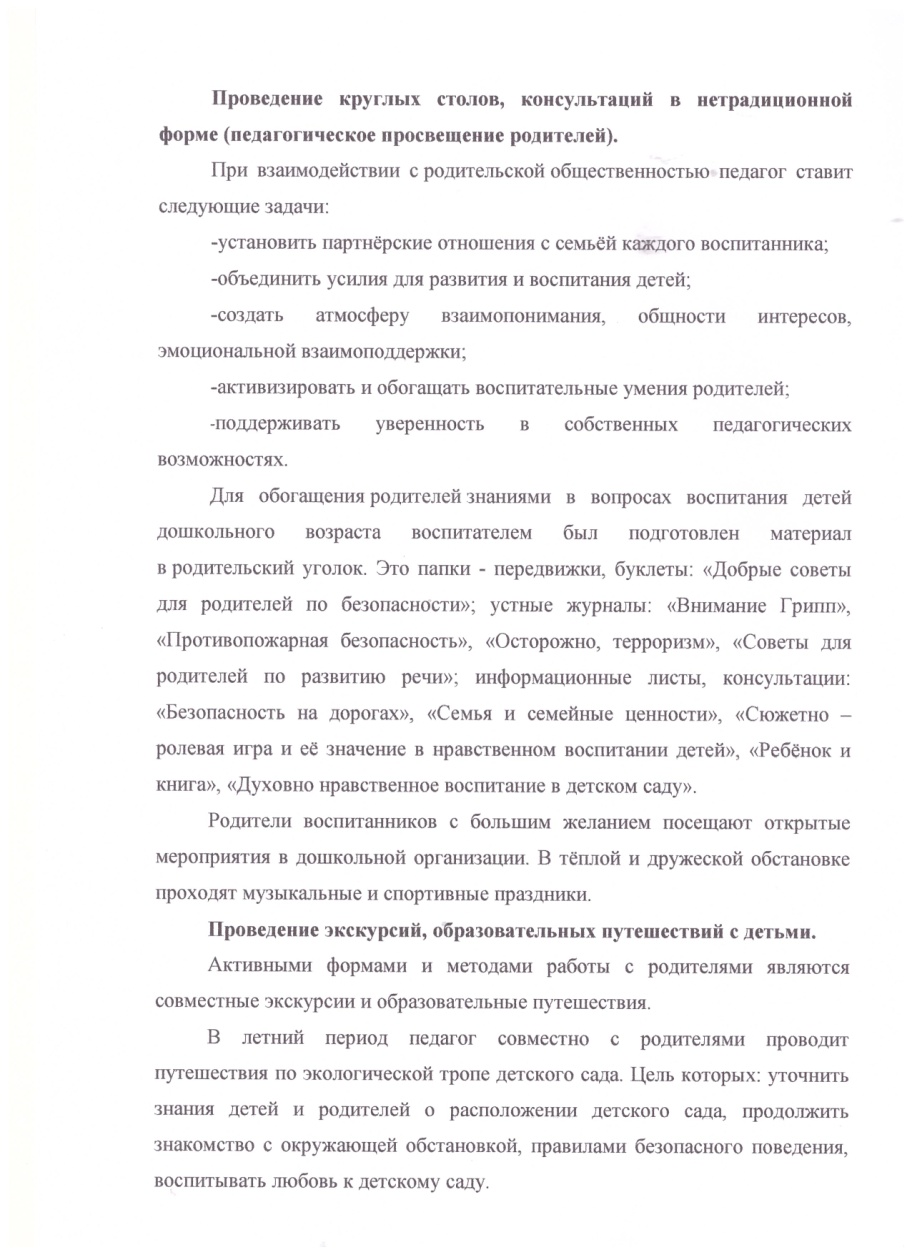 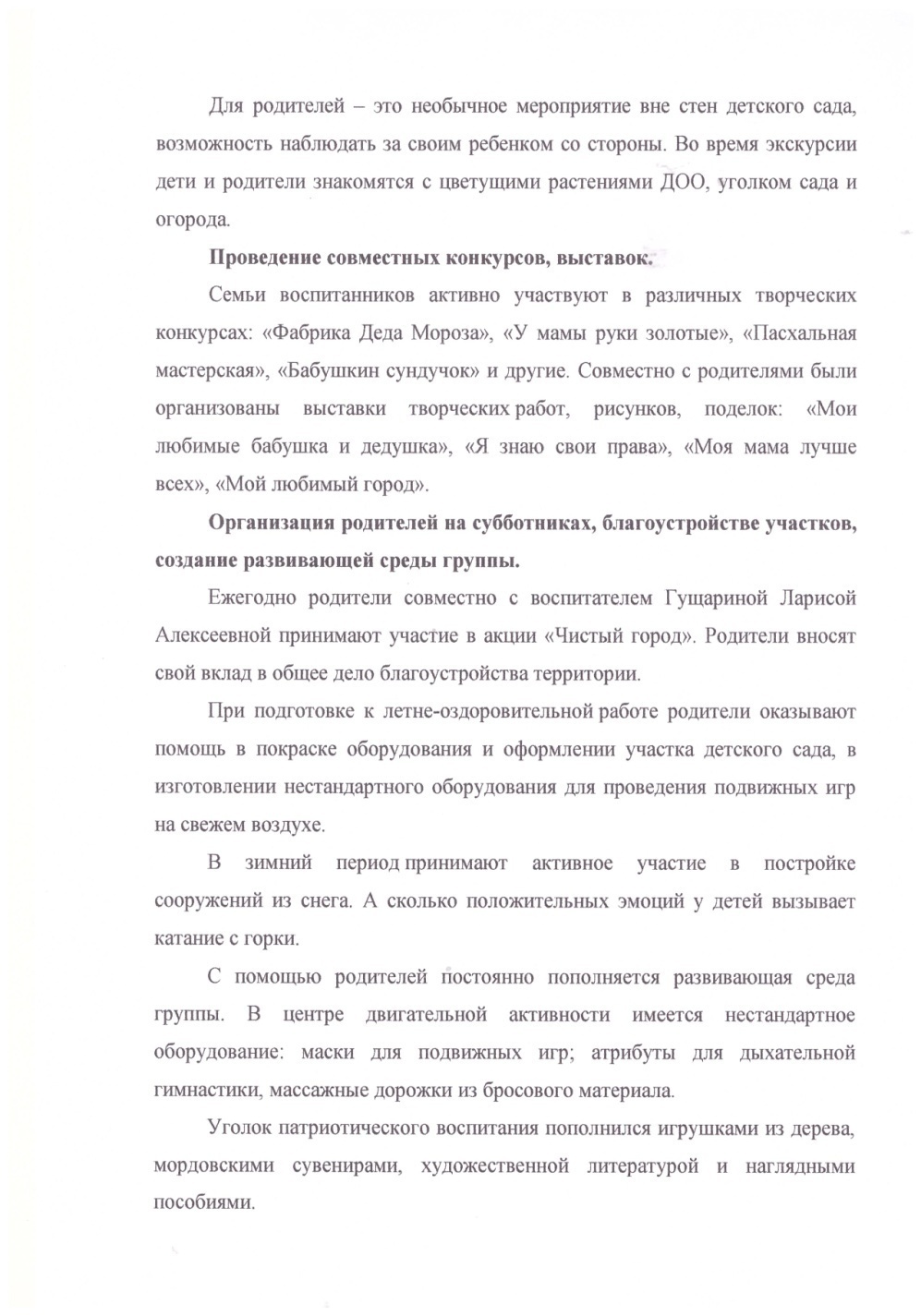 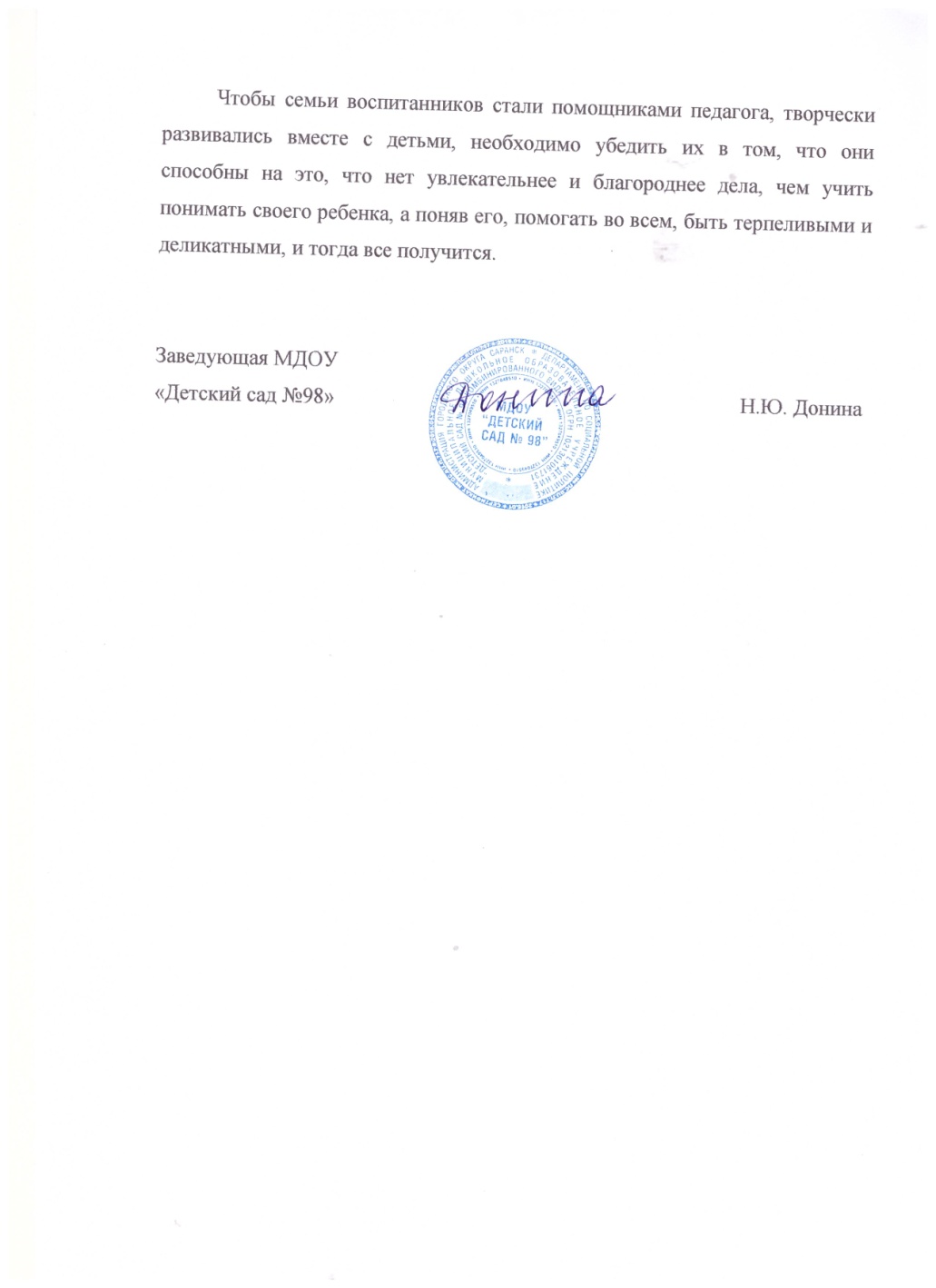 12. Работа с детьми из социально – неблагополучных семей
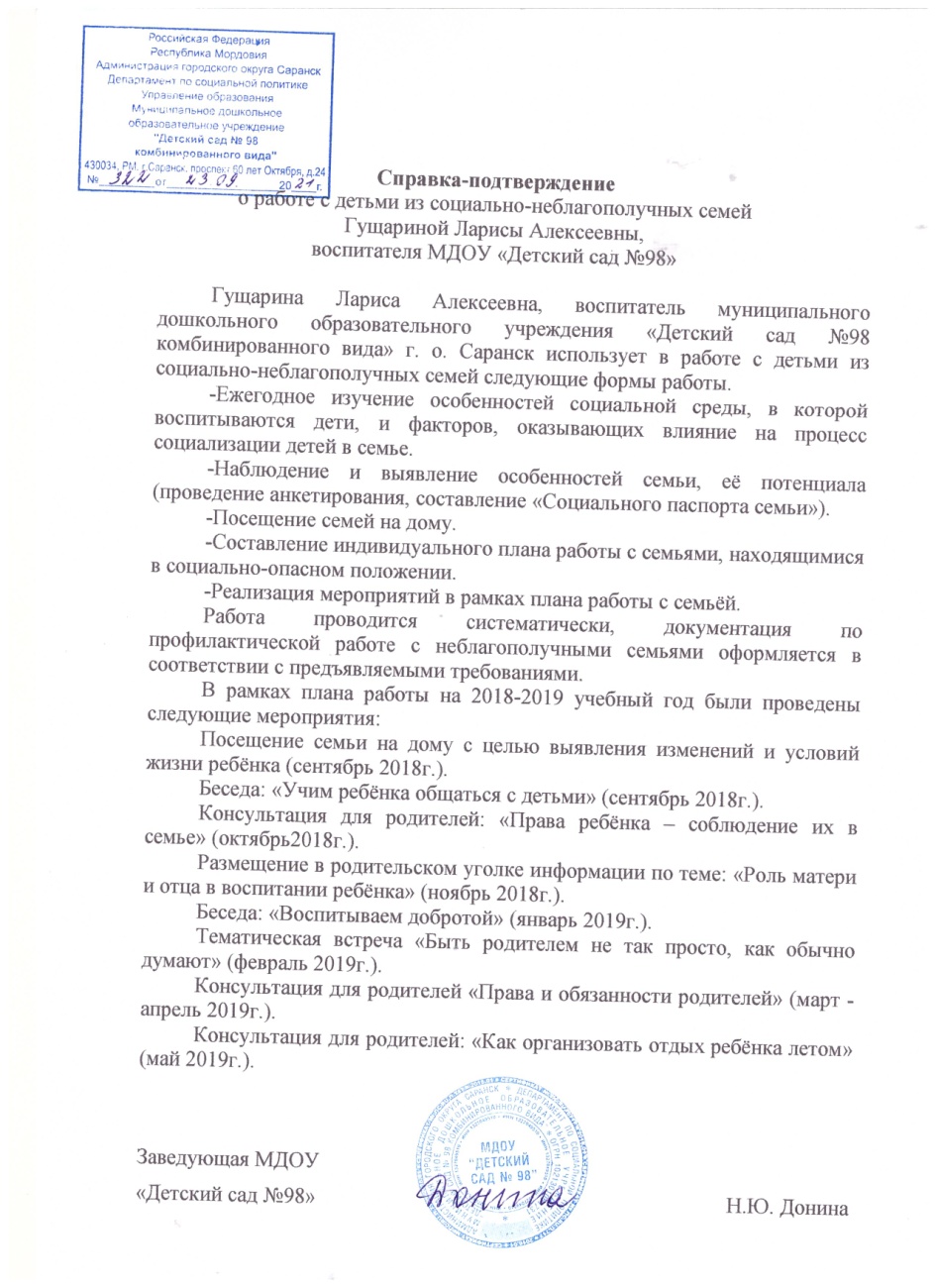 13. Участие педагога в профессиональных конкурсах
Победы и призовые места в конкурсах на порталах сети Интернет
различных уровней
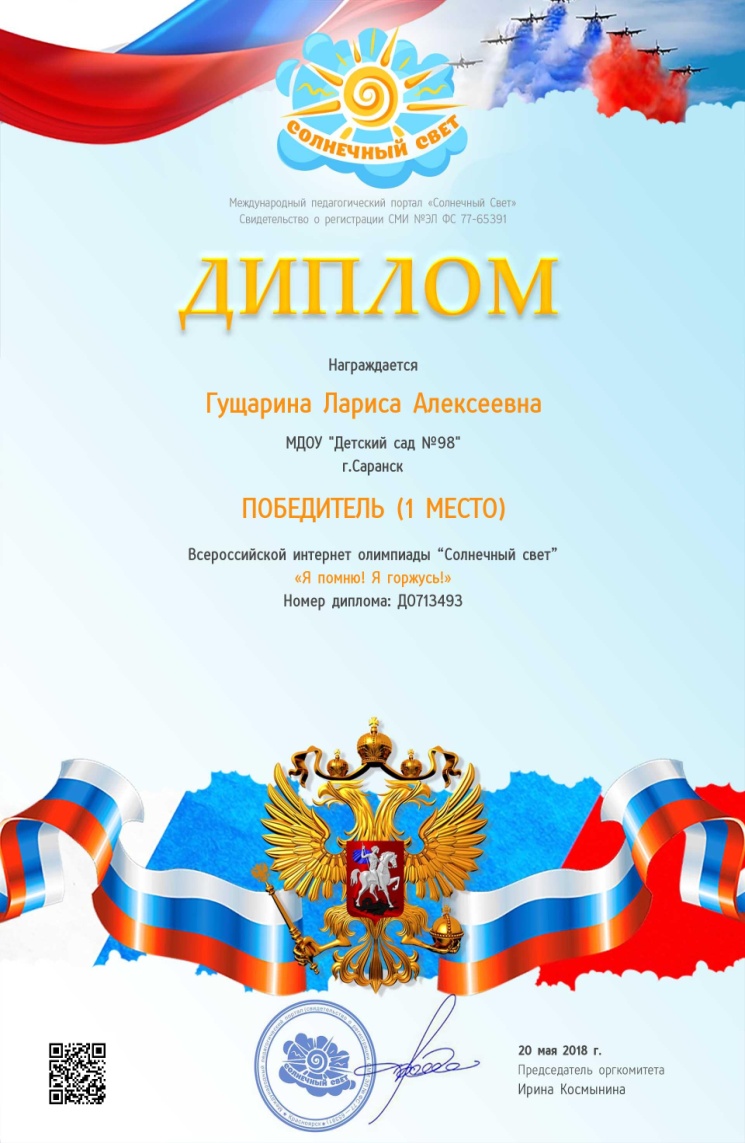 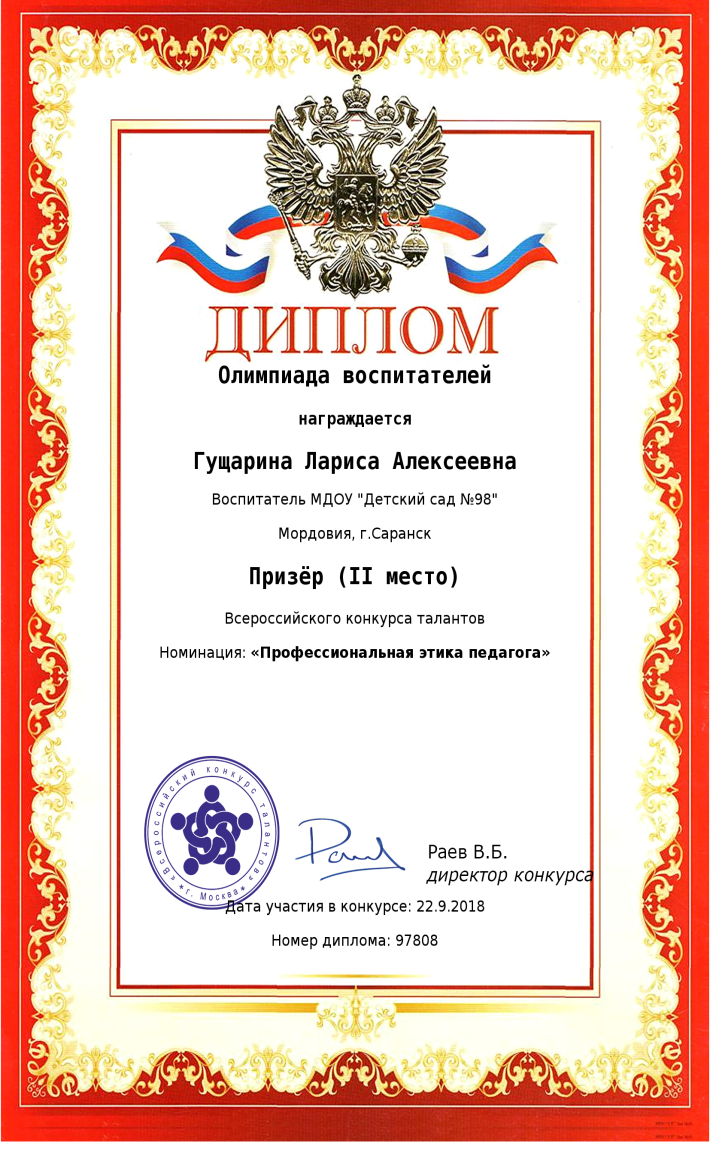 Победы и призовые места в очных 
муниципальных конкурсах
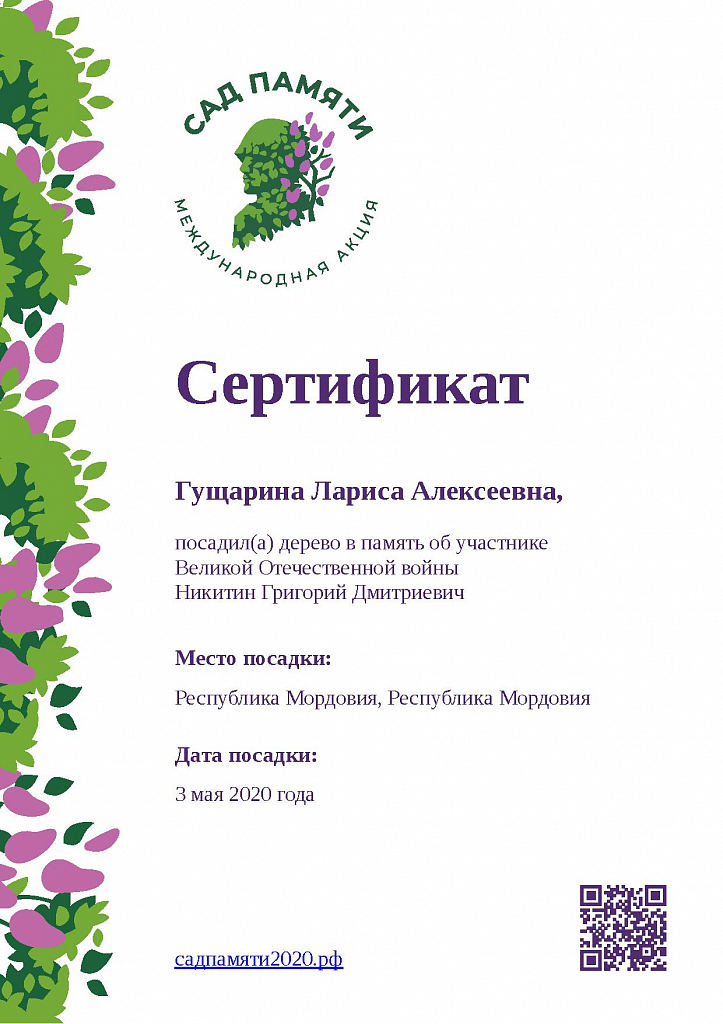 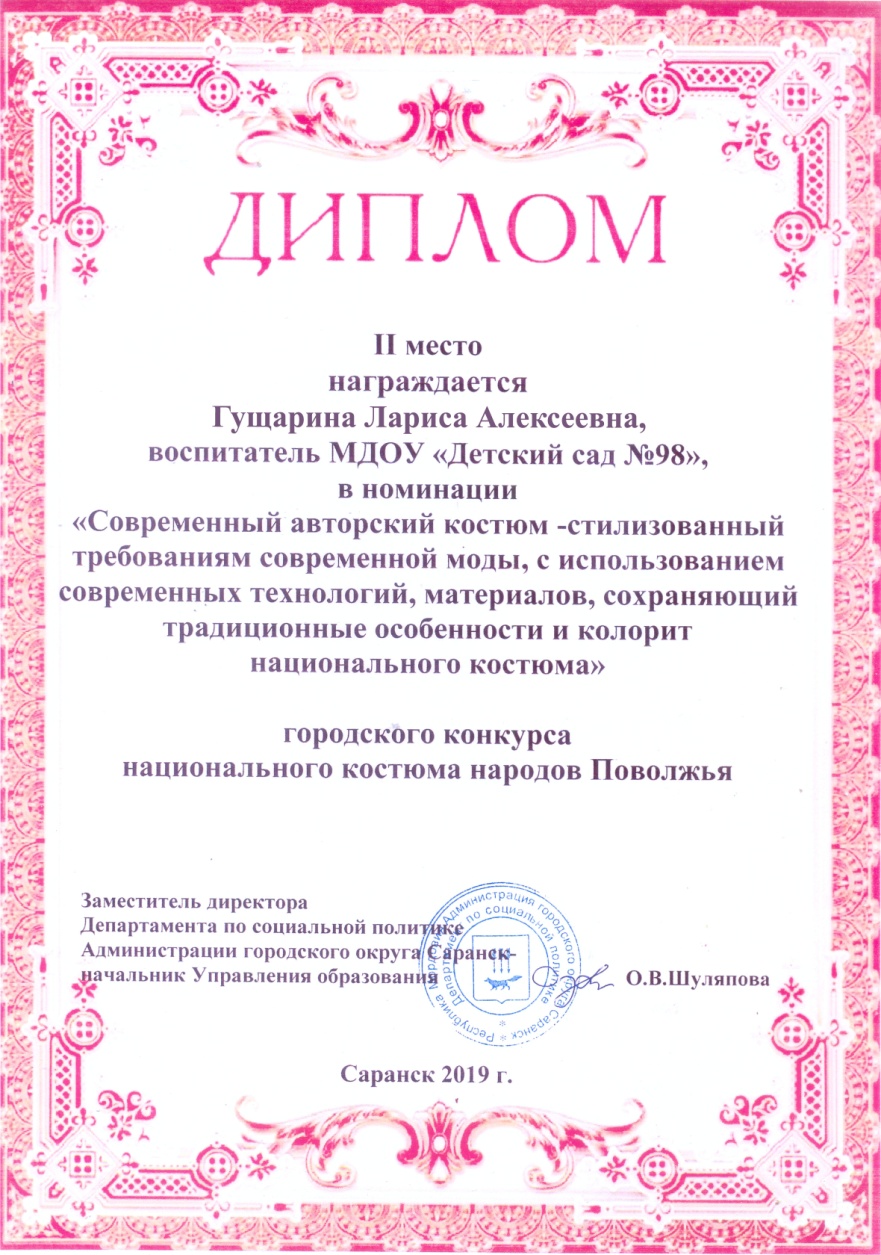 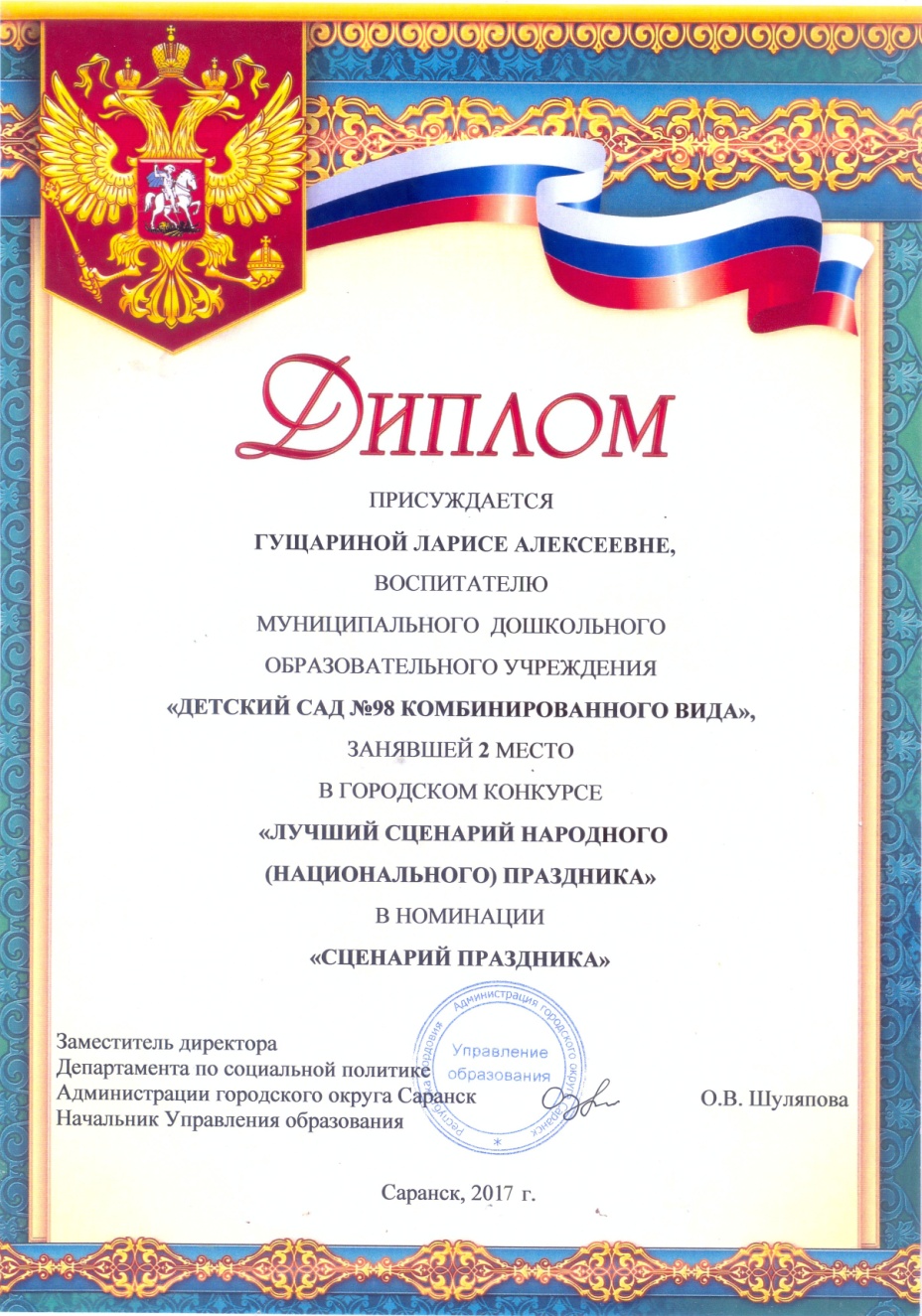 Републиканский  уровень
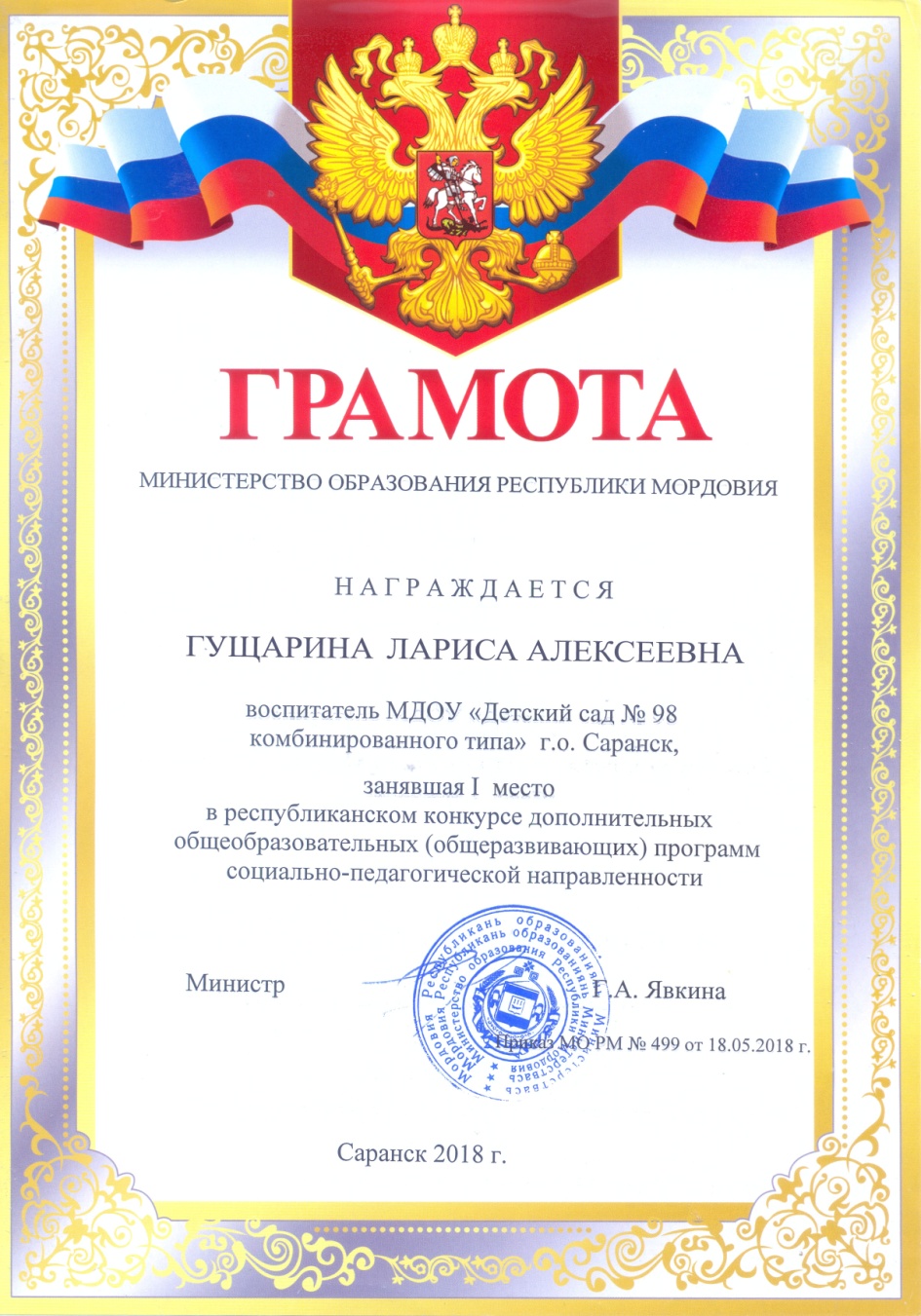 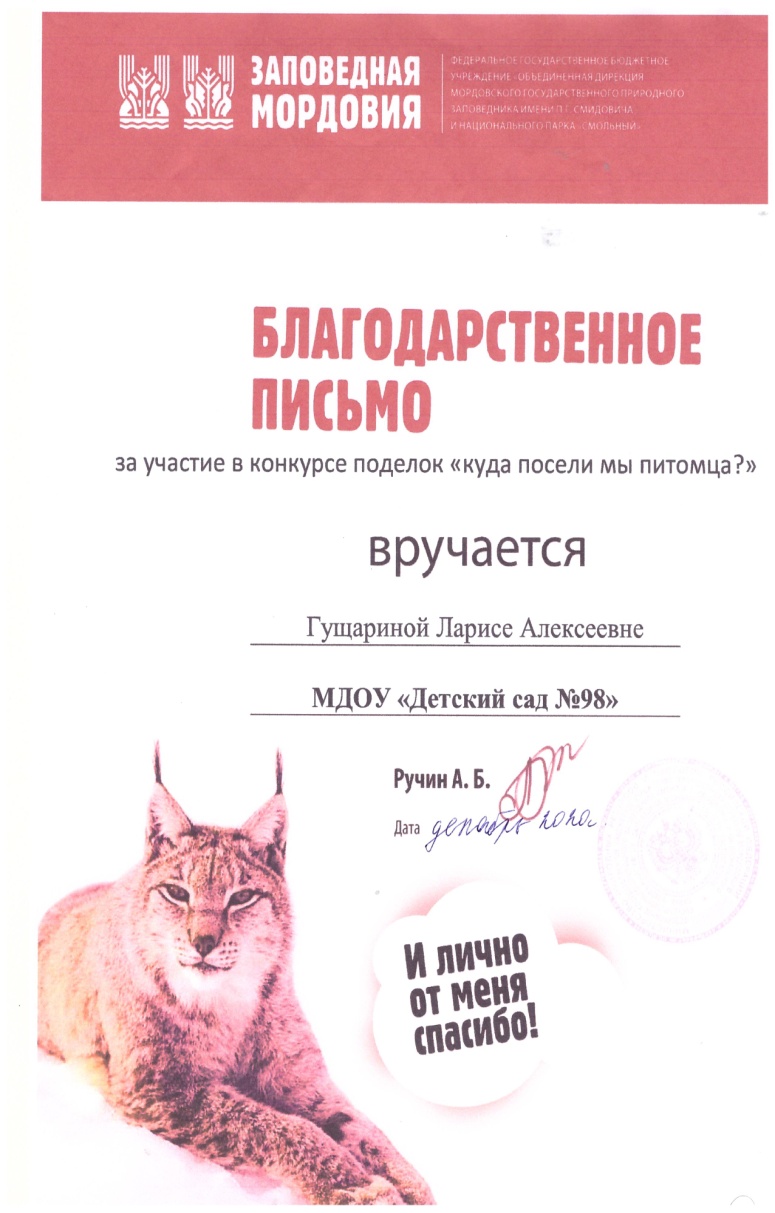 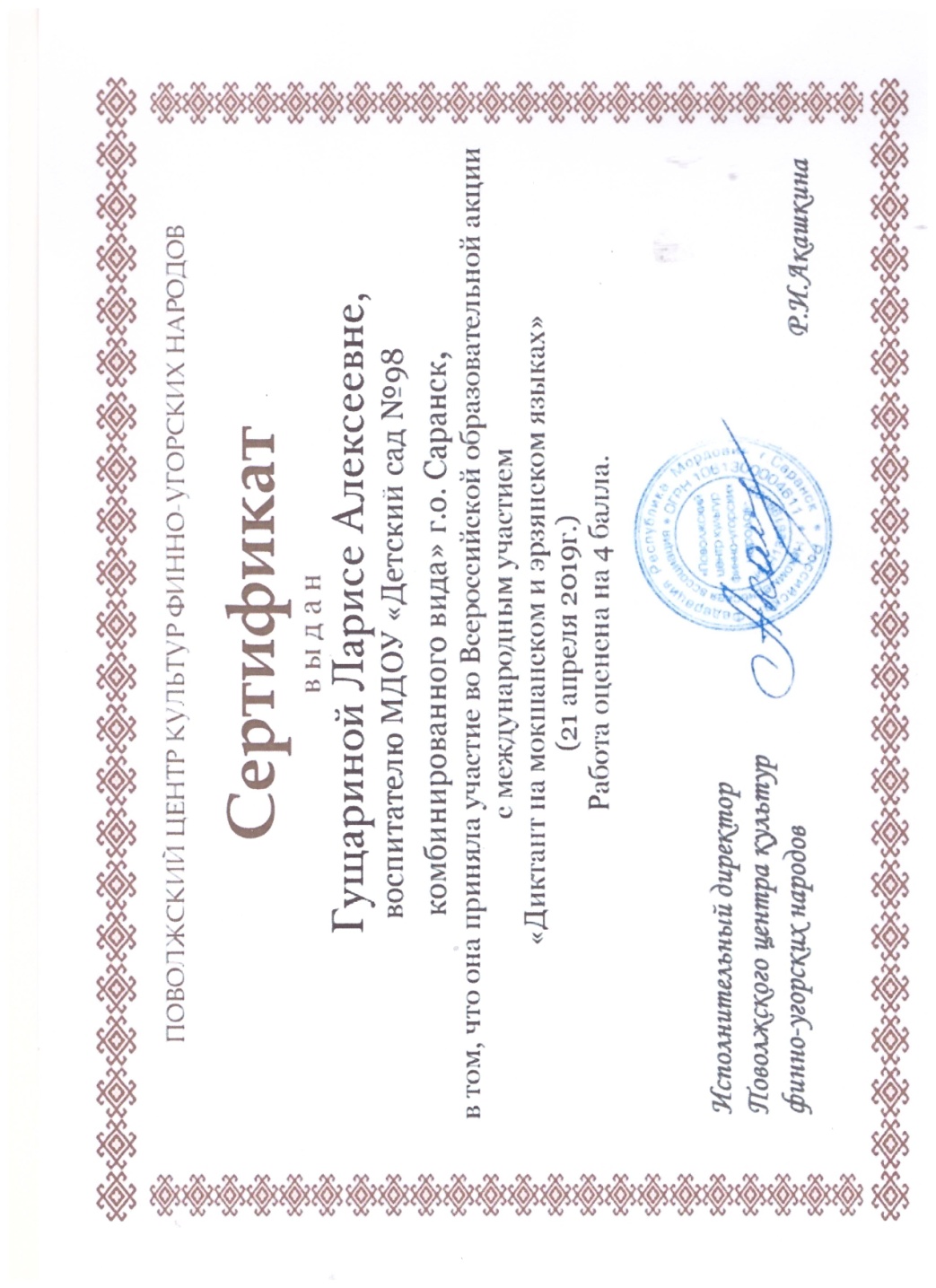 Международный  уровень
14. Награды и поощрения
Поощрения с различных сайтов и 
порталов сети Интернет
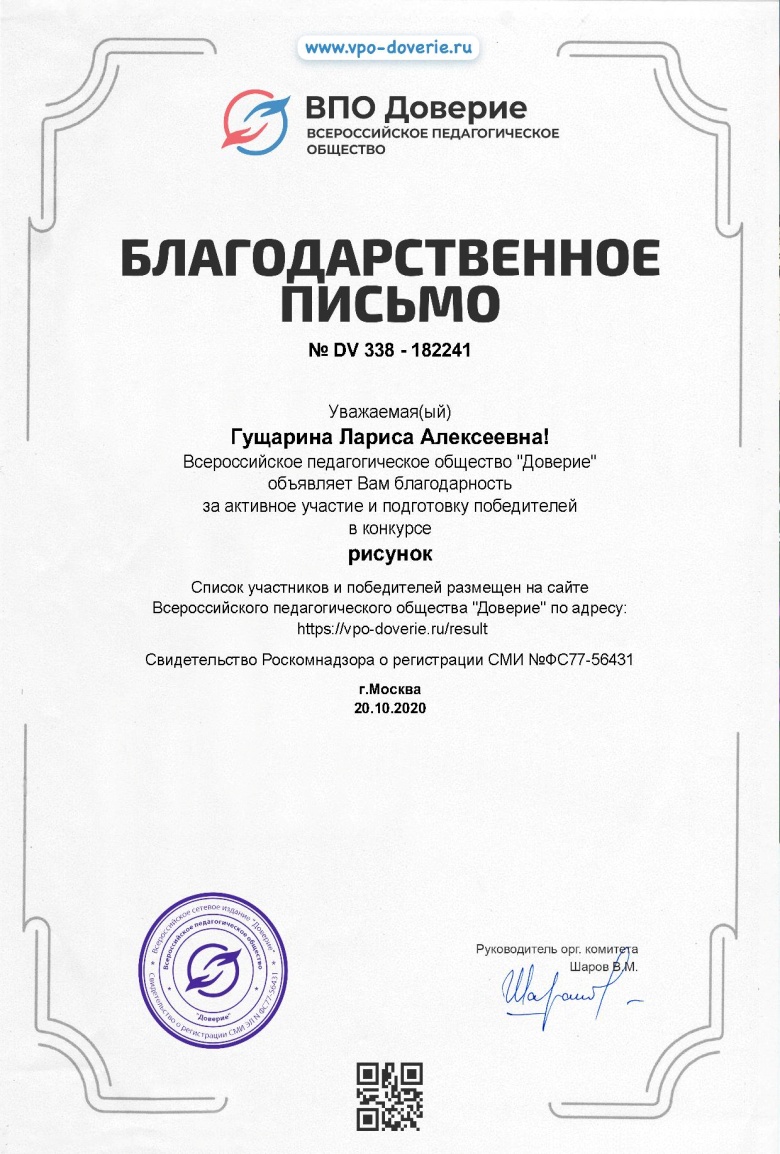 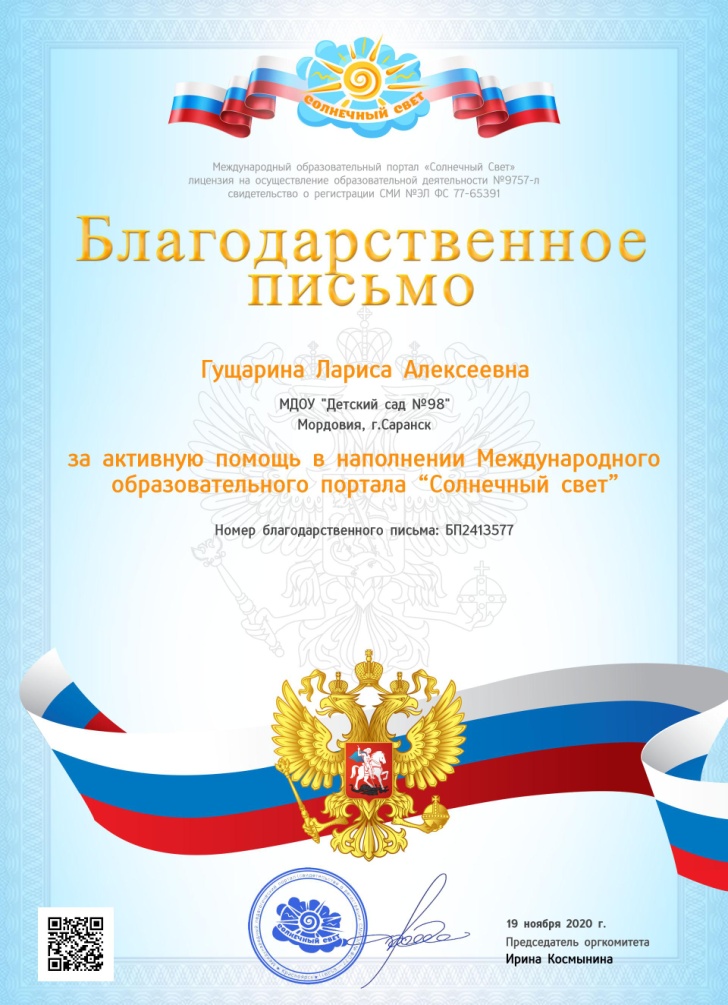 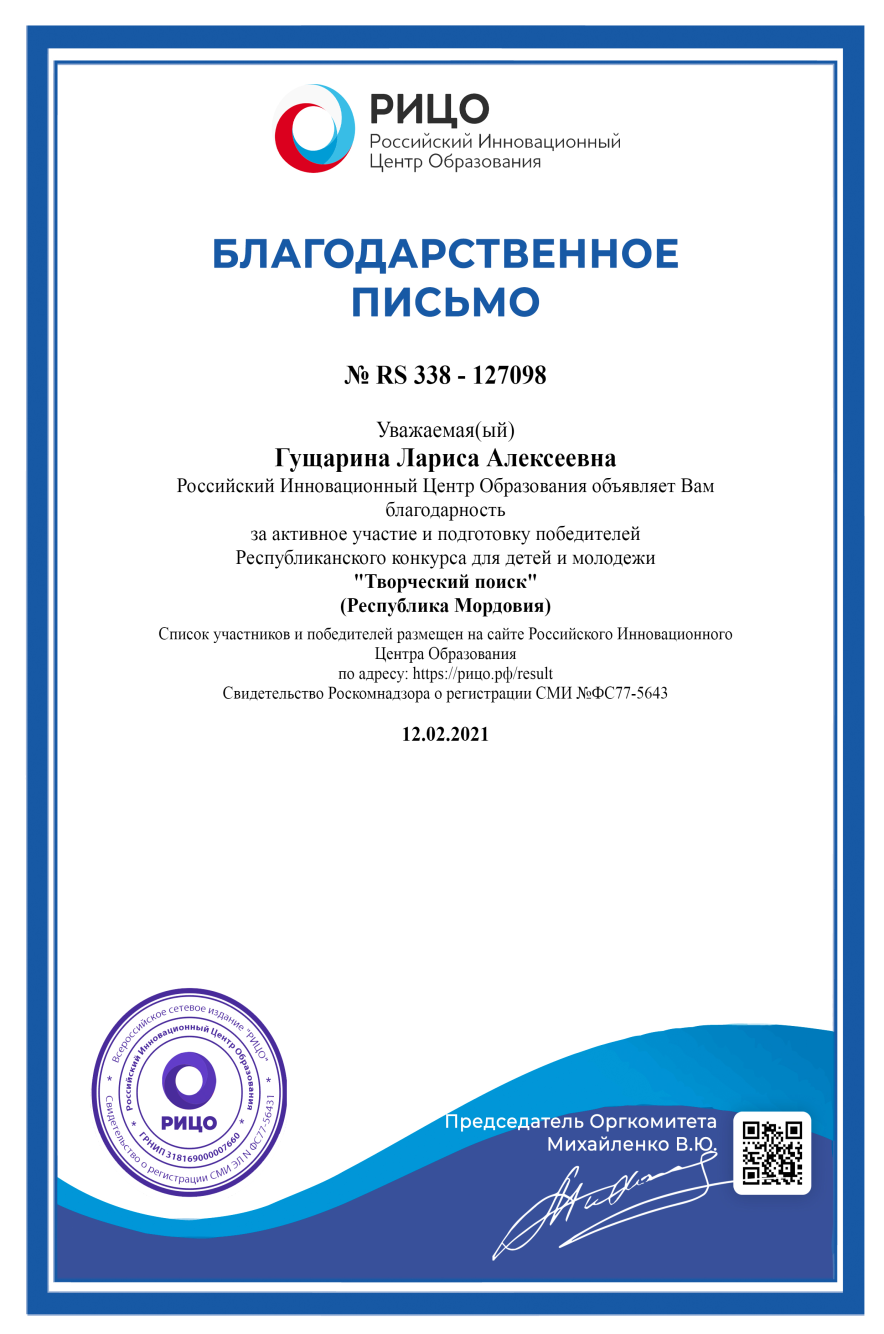 Муниципальный уровень
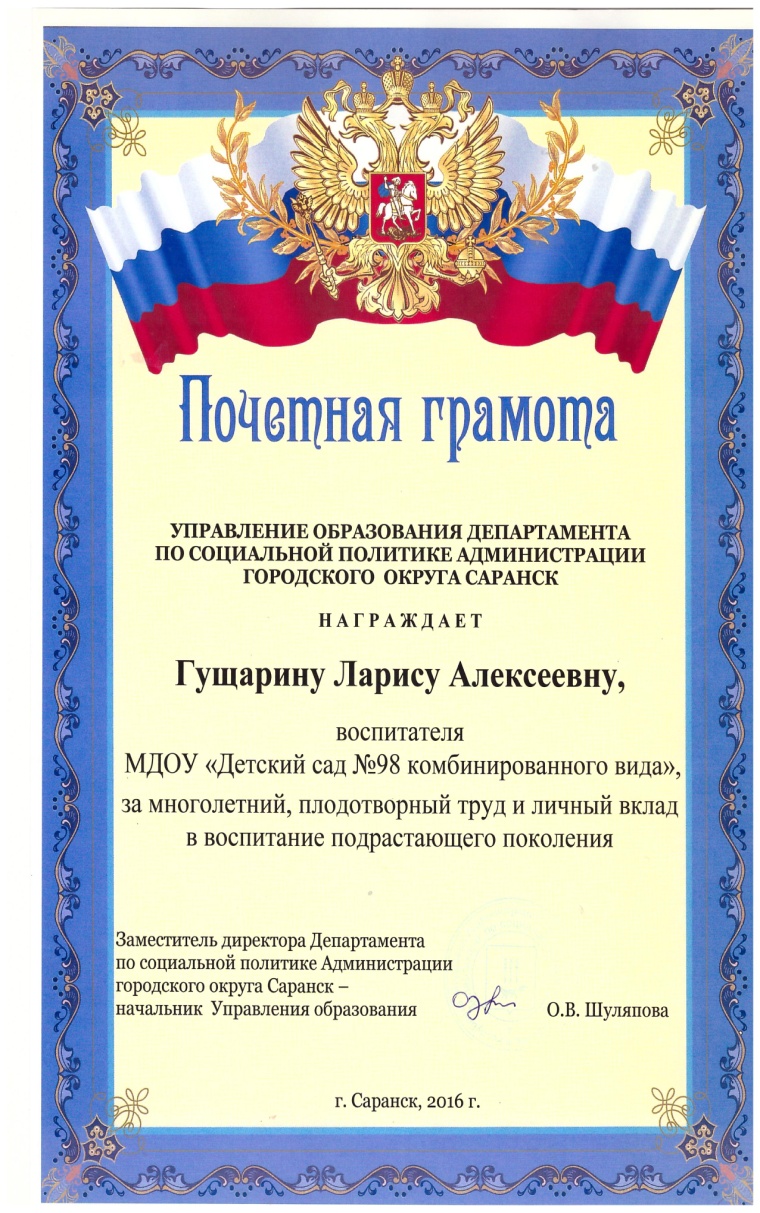 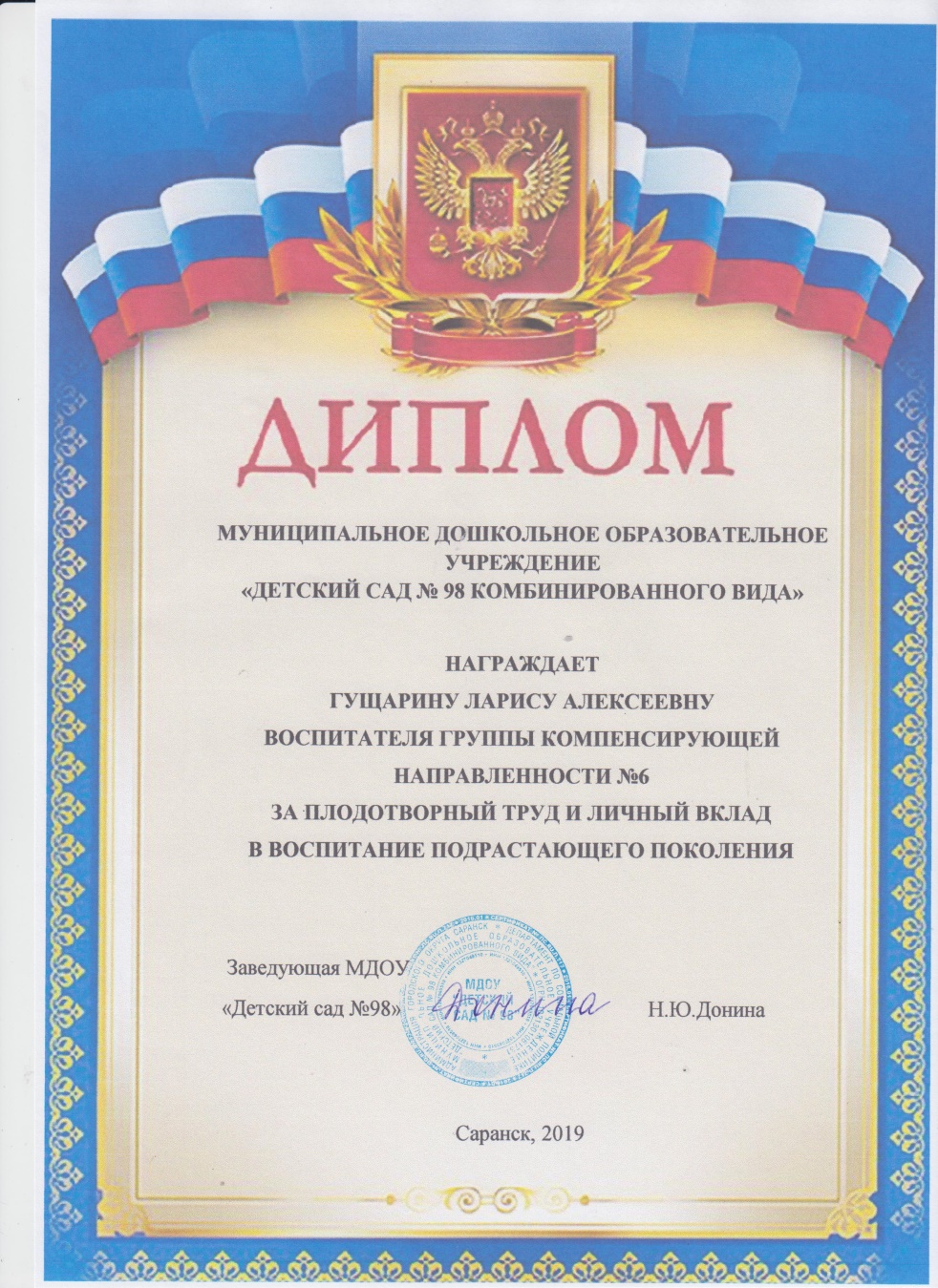 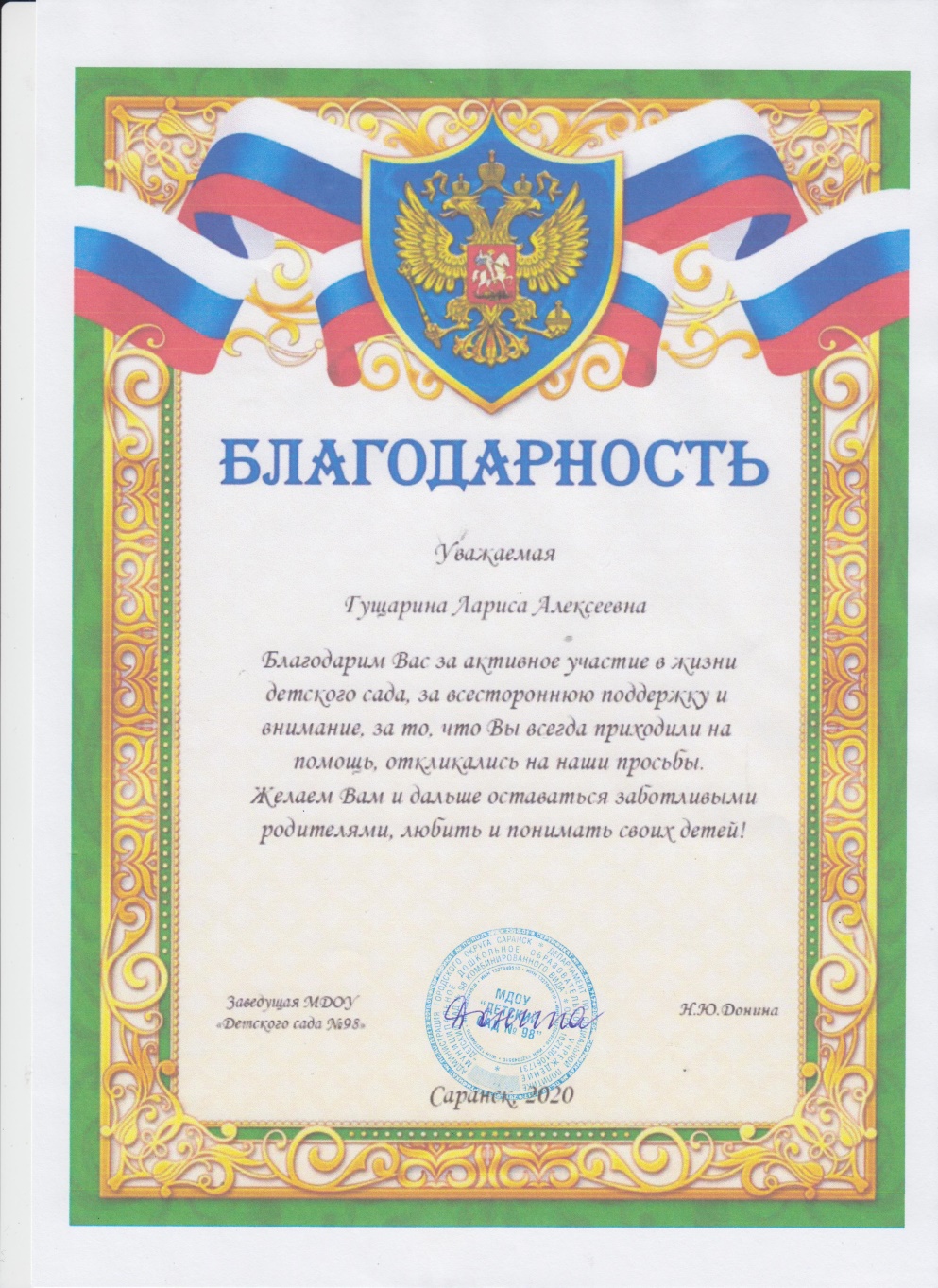